The Nervous SystemChapter 8 – The Central & Peripheral Nervous System
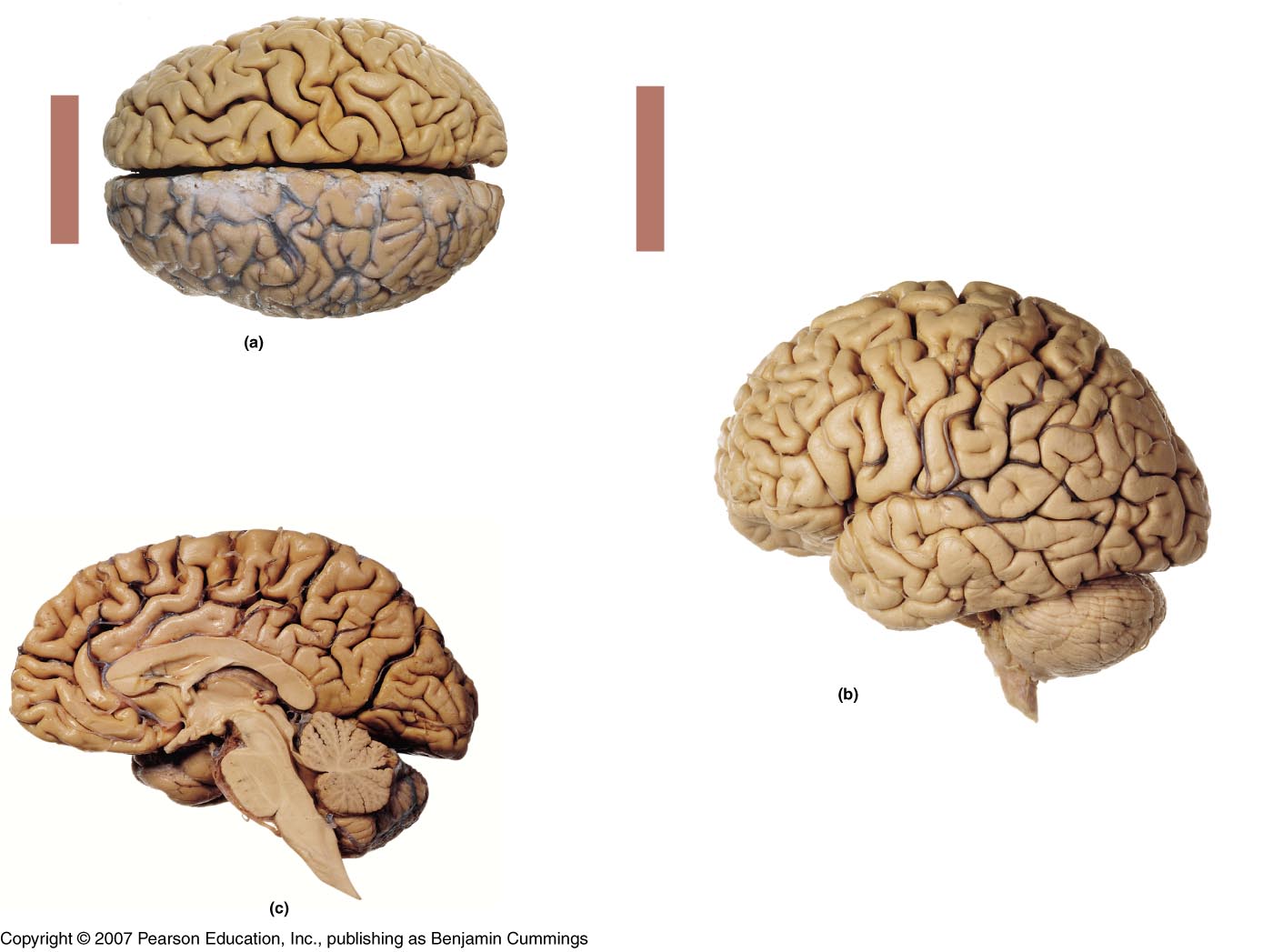 Central Nervous System (CNS)
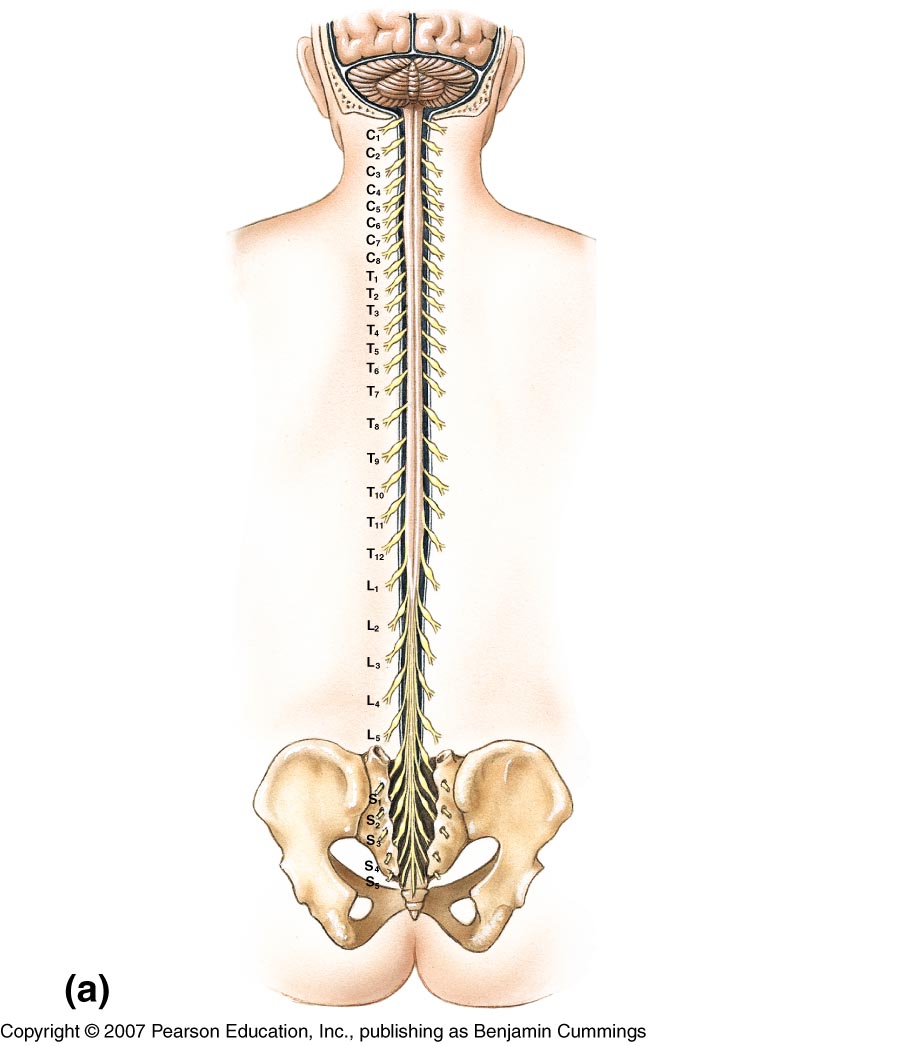 Brain enclosed within cranium -Comprised of four major regions: Cerebrum, Cerebellum, Diencephalon, Brainstem
Spinal Cord begins at foramen magnum, runs through vertebral foramen (spinal canal), and ends at L2 vertebral level by forming conus medularis
CNS is well protected by bones, CT meninges, and fluid (cerebrospinal fluid (CSF))
Meninges
Membranes that surround and protect the CNS
Three layers: 
Dura mater
Arachnoid mater
Pia mater
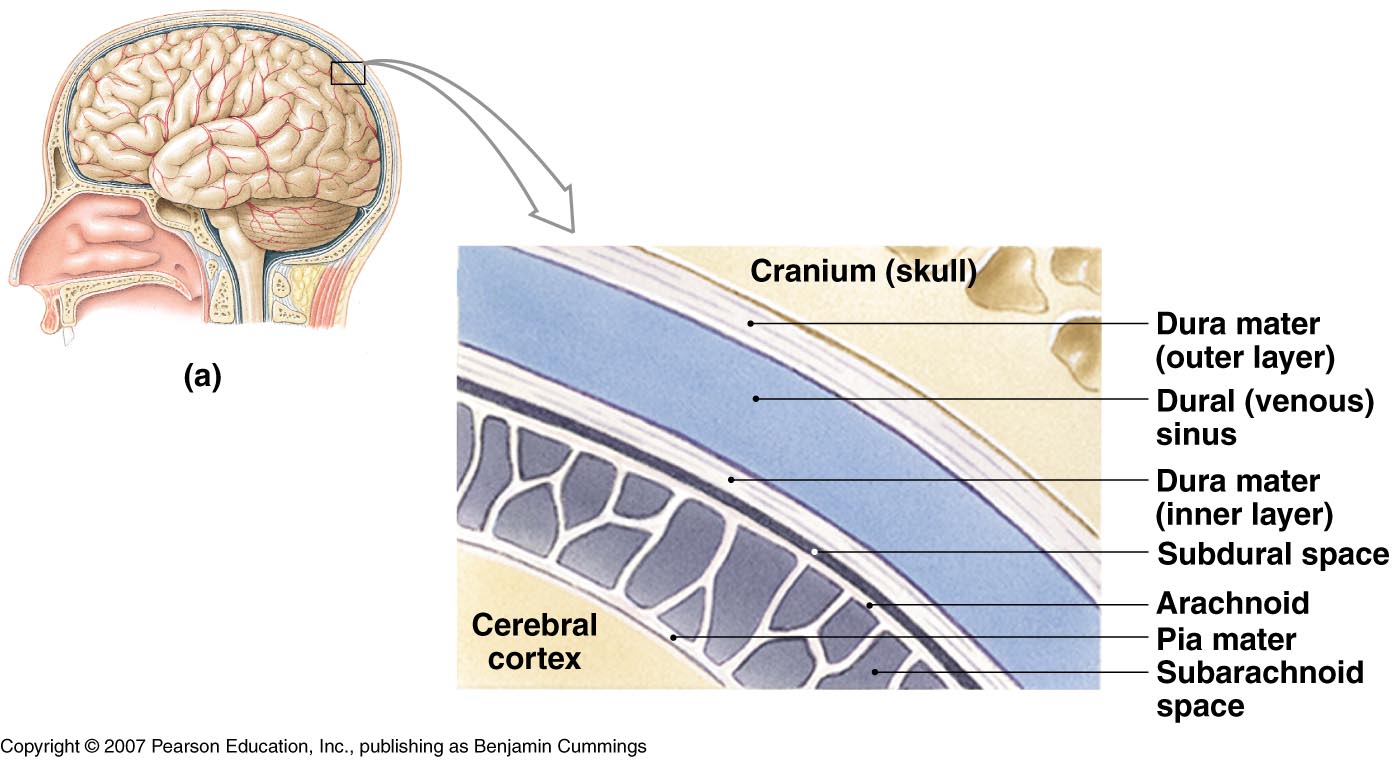 Dura Mater – tough, fibrous outer layer; 
2 layers thick around brain with creation of dural sinuses between layers; 
1 layer around spinal cord with epidural space external
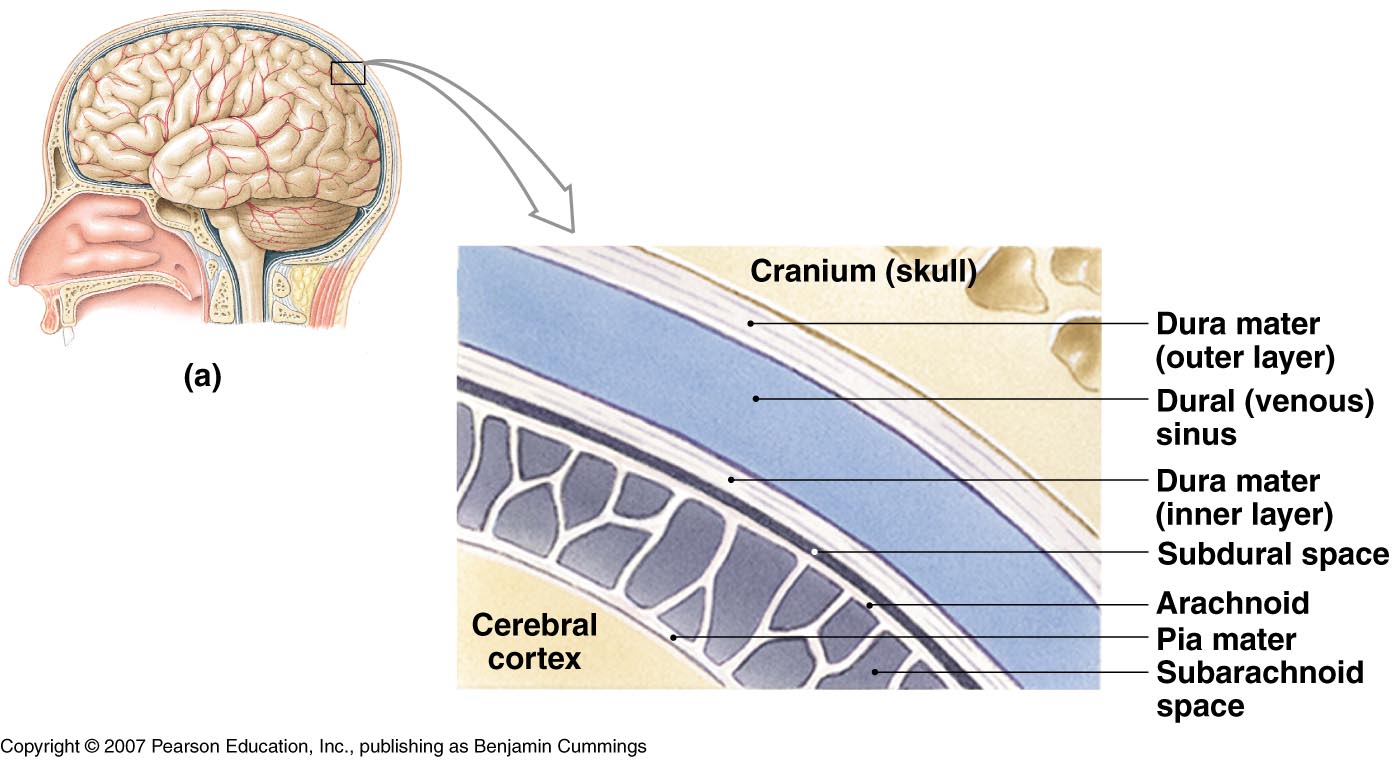 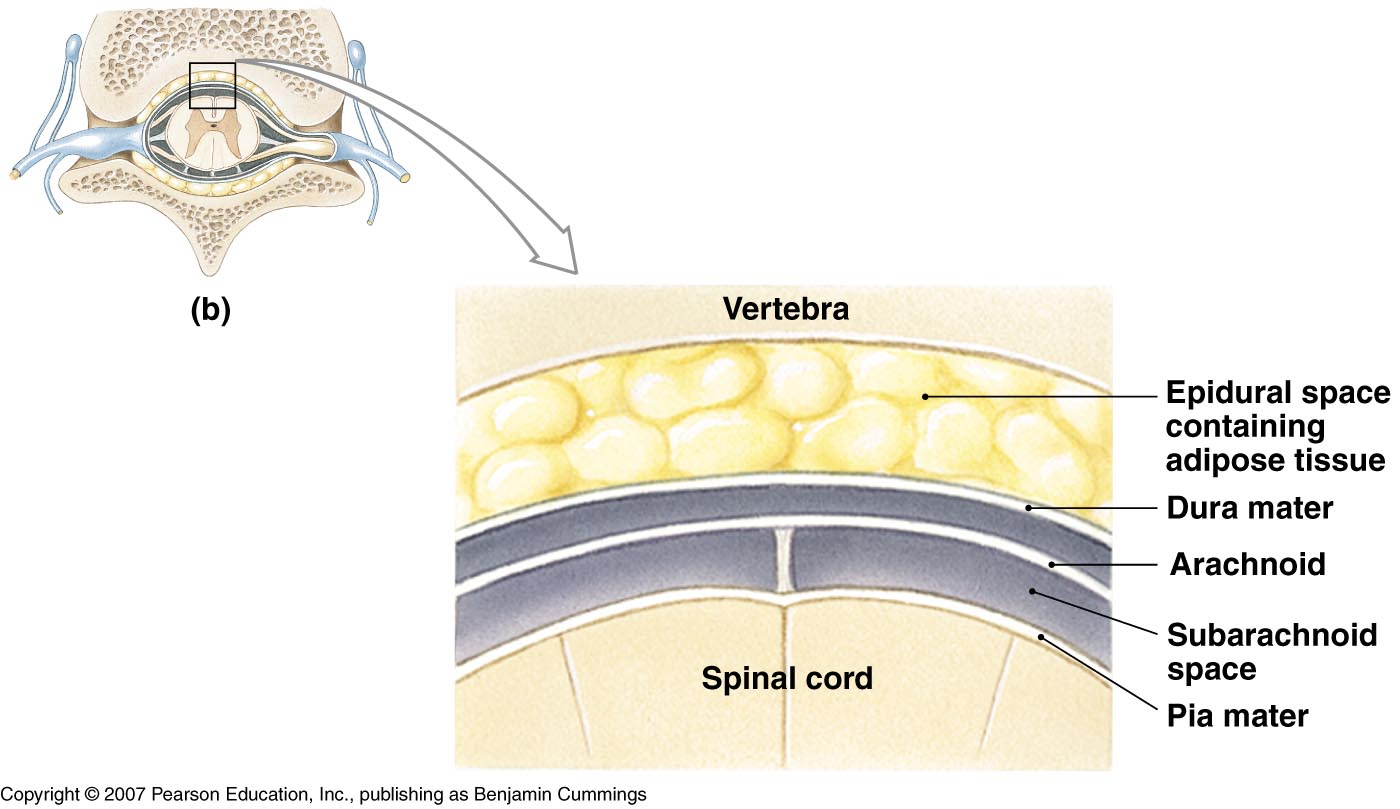 Arachnoid – “spidery” web-like middle layer
 Pia Mater – delicate, thin inner layer; extension of pia mater (“filum terminale”) extends from tip of cord to coccyx to anchor cord in place
Subarachnoid space – between arachnoid & pia mater; contains cerebral spinal fluid (CSF)
sample of CSF can be taken at subarachnoid space inferior to the conus medularis by “lumbar puncture” (spinal tap)
The Spinal Cord
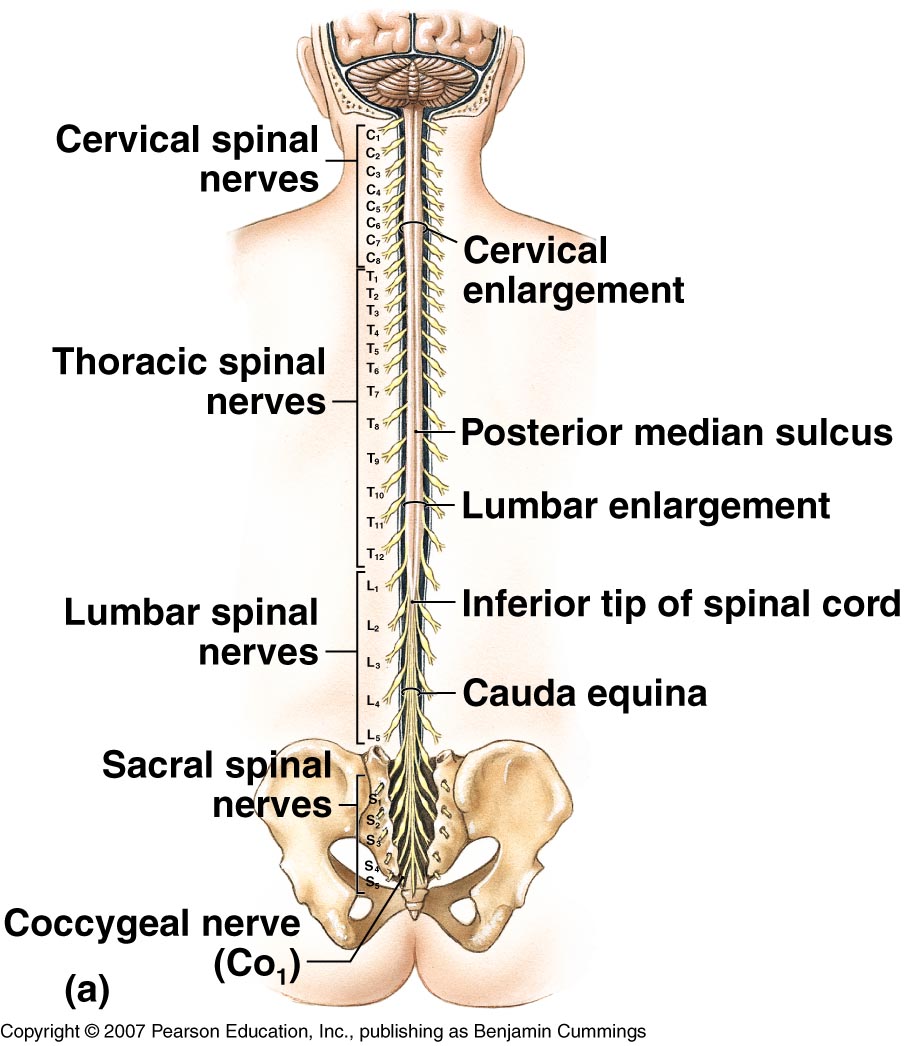 Begins at foramen magnum & ends at L2 vertebral level by forming conus medularis
Has 2 thickened areas
cervical enlargement - supplies nerves to upper extremity
lumbar enlargement - supplies nerves to lower extremity
(conus medularis)
Made up of 31 spinal cord segments
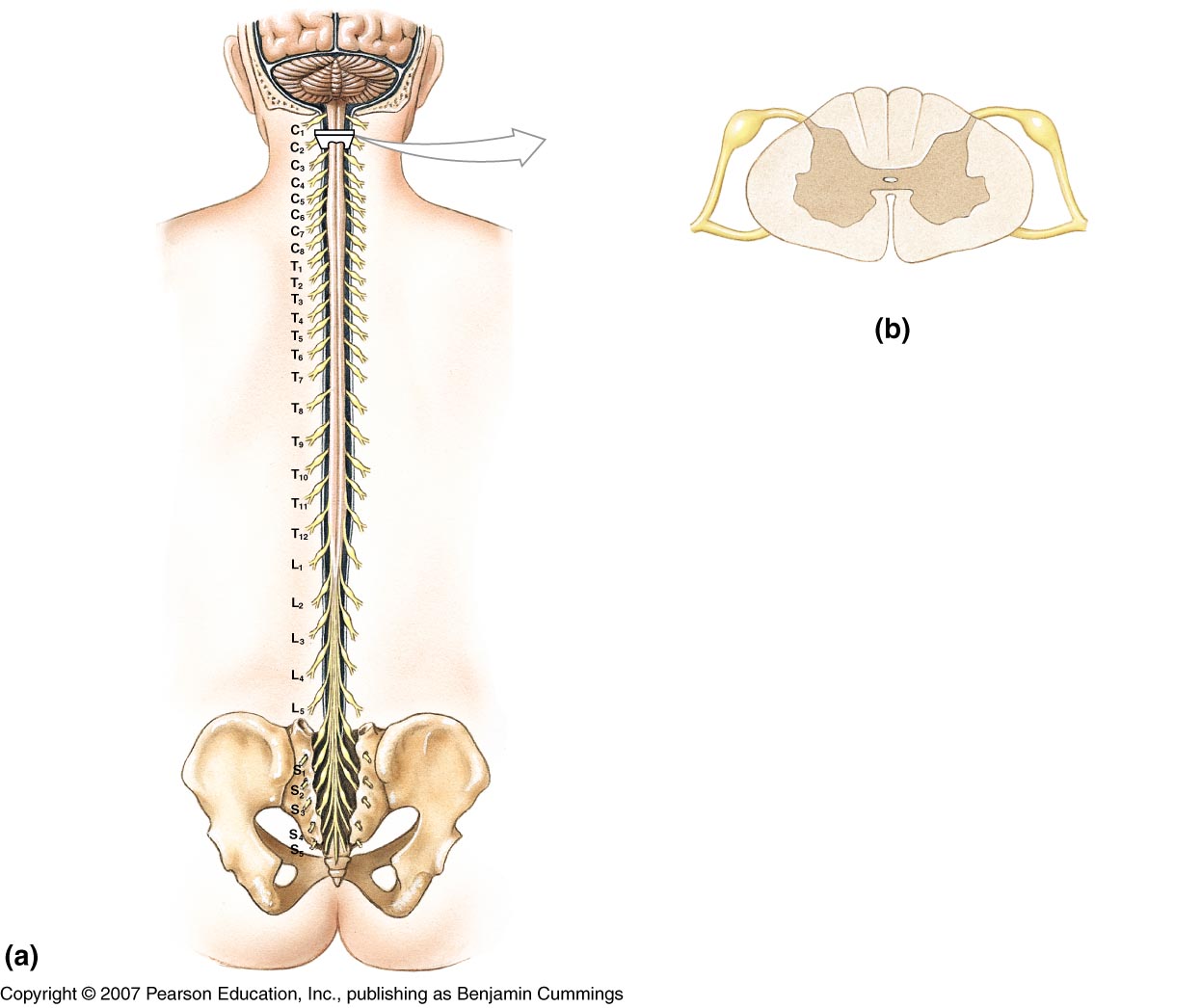 Dorsal root ganglion (DRG)
Dorsal root
Ventral root
Each spinal cord segment has a pair of 
 dorsal roots with their associated dorsal root ganglia (DRG)
 ventral roots
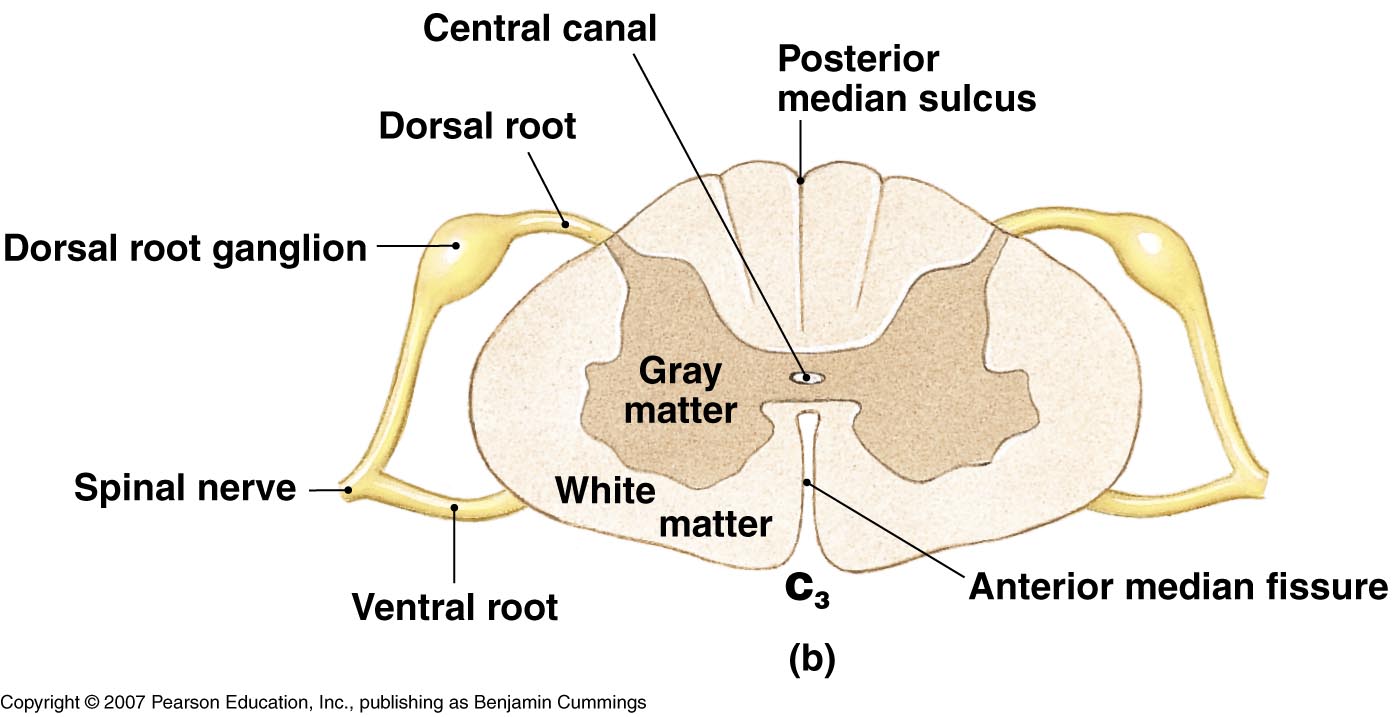 Each dorsal root contains the axons of sensory neurons (unipolar neurons)
 Each dorsal root ganglion contains the cell bodies of these sensory neurons
 Each ventral root contains the axons of motor neurons (multipolar neurons whose cell bodies are within the cord)
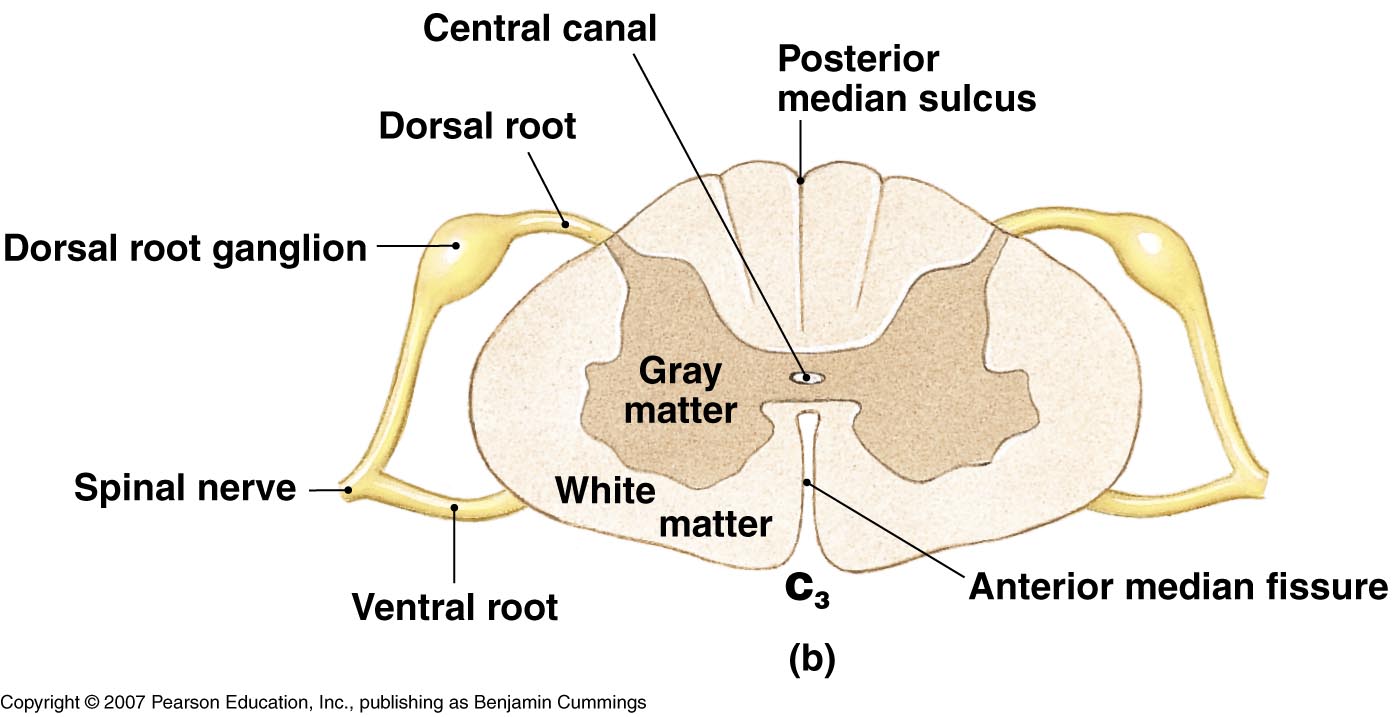 The dorsal & ventral roots of each segment come together at the intervertebral foramen (IVF) to form a mixed spinal nerve
Spinal Nerves
Part of the PNS
 Contain both motor & sensory fibers (“mixed nerve”)
 31 pair of nerves – each nerve forms from union of dorsal/ventral root of spinal cord segment & exits between vertebra at IVF (intervertebral foramen) 
8 pair cervical spinal nerves – 1st cervical nerve exits between occipital bone & C1, 8th cervical nerve exits the IVF between C7-T1 
 12 pair thoracic spinal nerves
 5 pair lumbar nerves
 5 pair sacral nerves
 1 pair coccygeal nerves
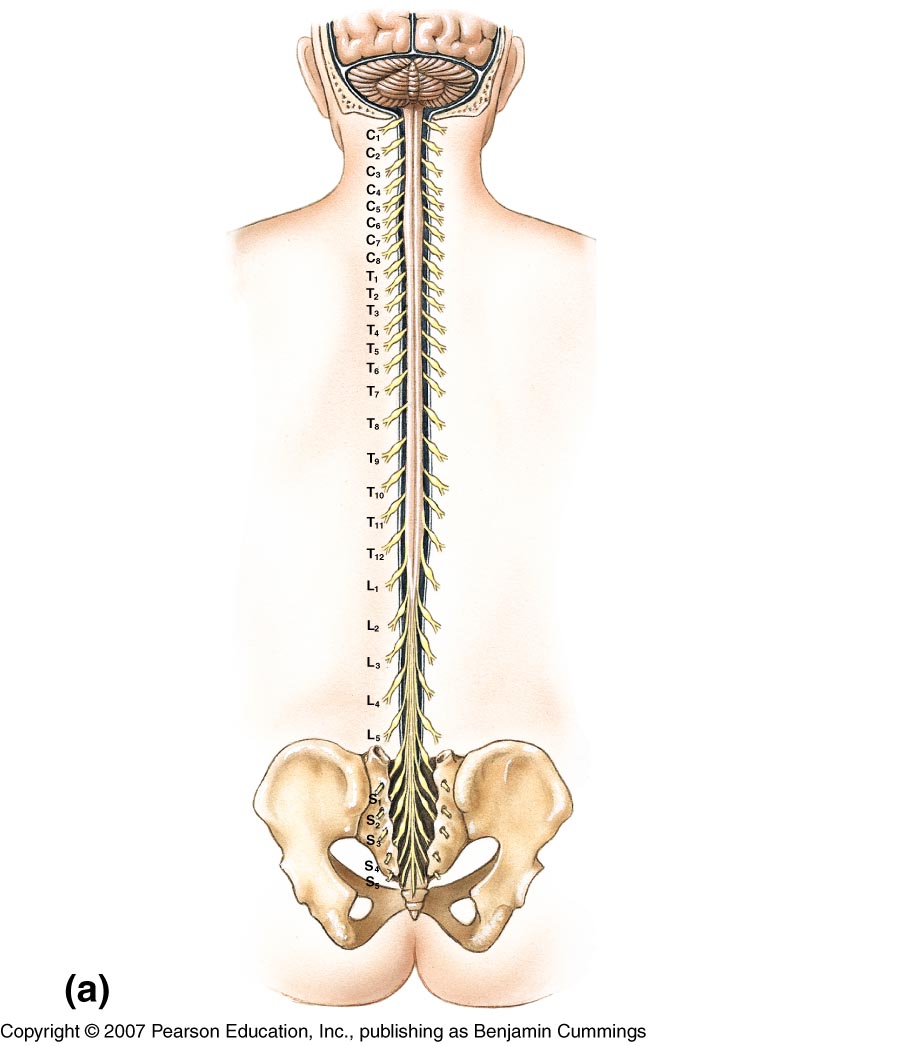 Below the conus medularis, spinal nerves must angle downward (in the subarachnoid space) before exiting their IVF. These spinal nerves make up the cauda equina
Cauda equina
Spinal Nerves
Once formed, spinal nerves will branch 
The branches of most spinal nerves (comprised of axons) interweave to form nerve plexuses
 peripheral nerves then branch from the plexuses to provide motor & sensory innervation to specific areas of the body
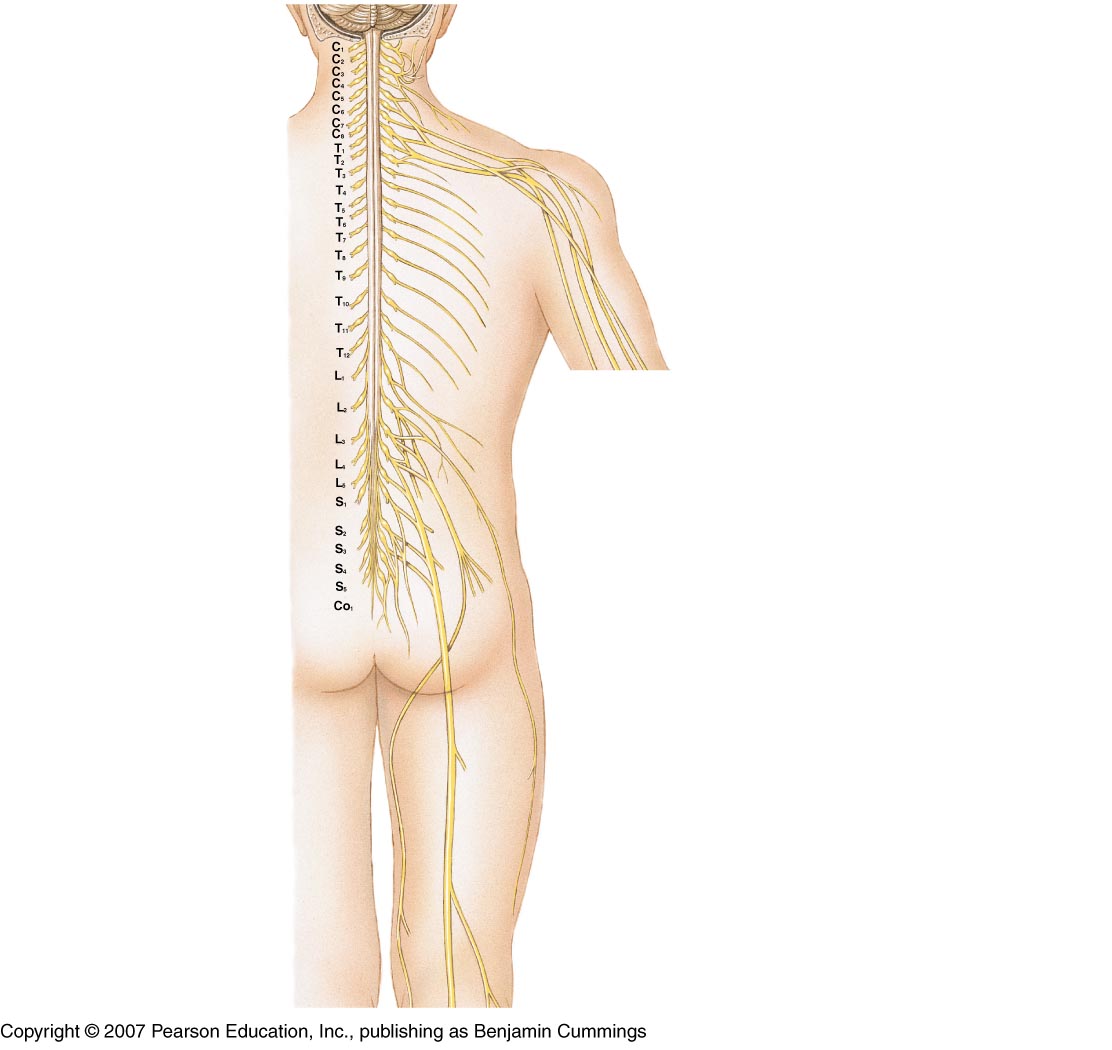 Nerve Plexus
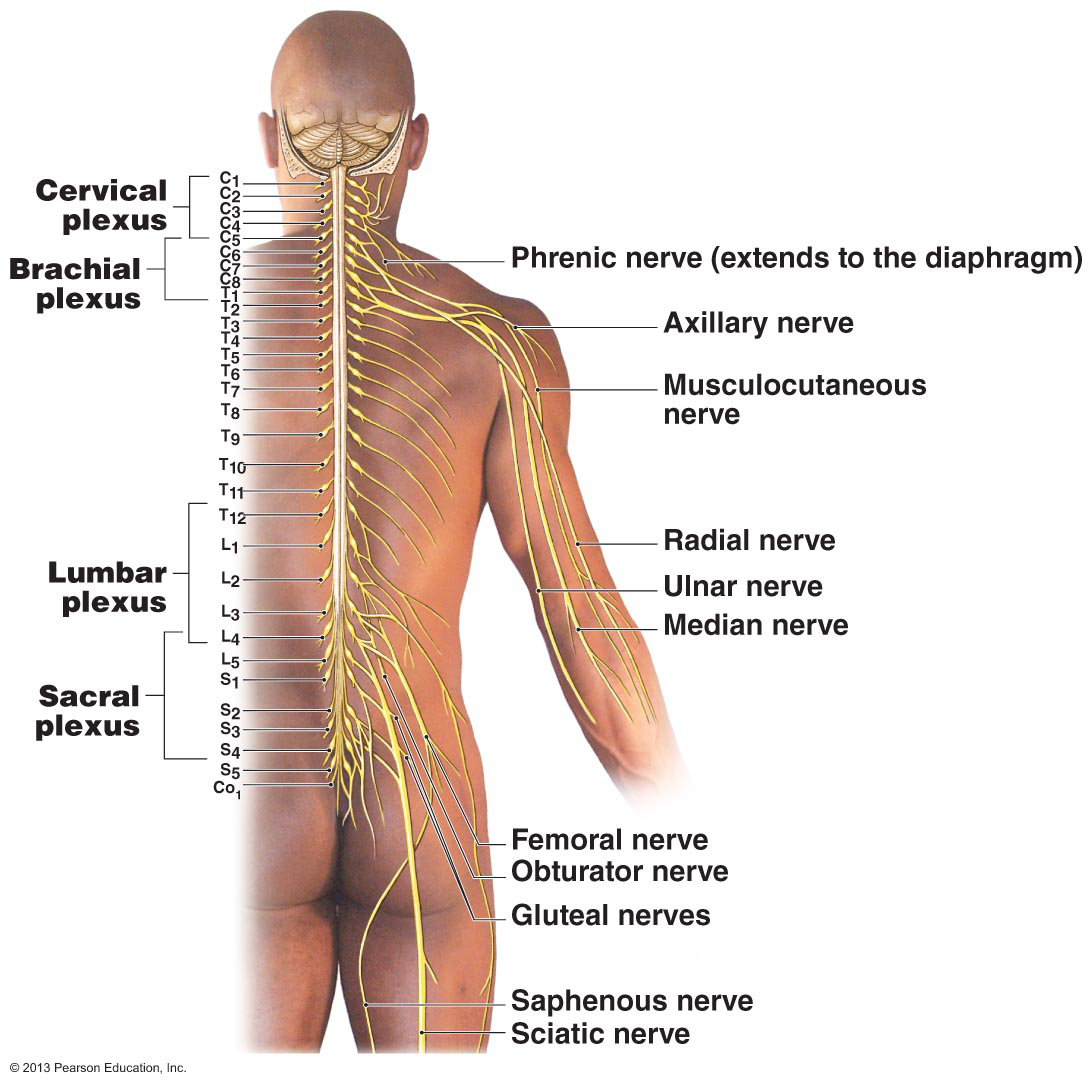 4 major plexuses
 cervical
 brachial
 lumbar
 sacral
Spinal Nerve plexuses
Cervical plexus (C1-C5)
 gives off phrenic nerve
 Brachial plexus (C5-T1)
 gives off median, ulnar 
& radial nerve
 Lumbar plexus (T12-L4)
 gives off femoral nerve
 Sacral plexus (L4-S4)
 gives off sciatic nerve
 No plexus forms between T2-T11 – intercostal nerves
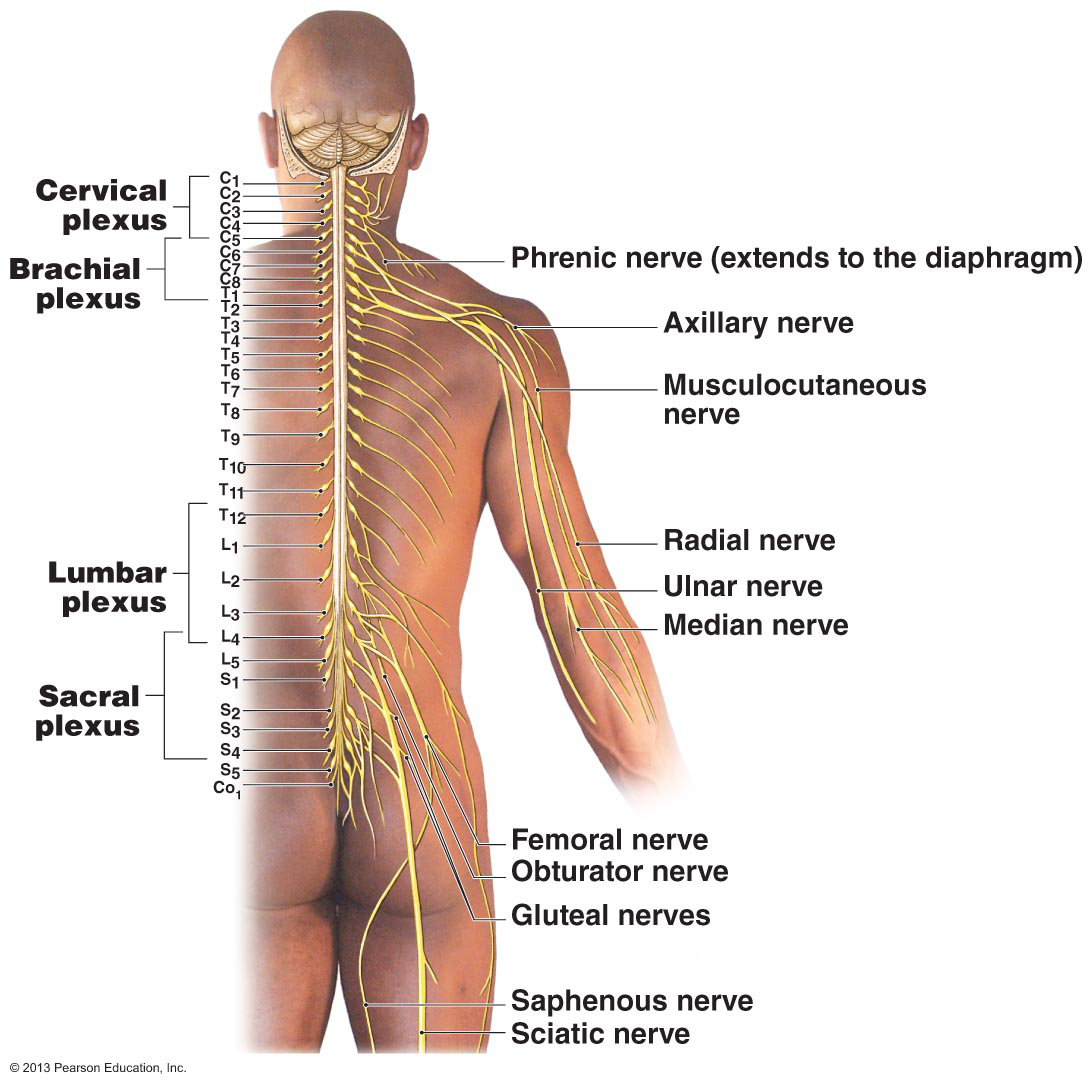 Sectional Anatomy of the Spinal cord
Posterior median sulcus
Posterior column
Posterior gray horn - sensory
Central canal
Lateral column
Lateral gray horn (T1-L2, S2-S4) - autonomic
Anterior gray horn - motor
Anterior column
Anterior median fissure
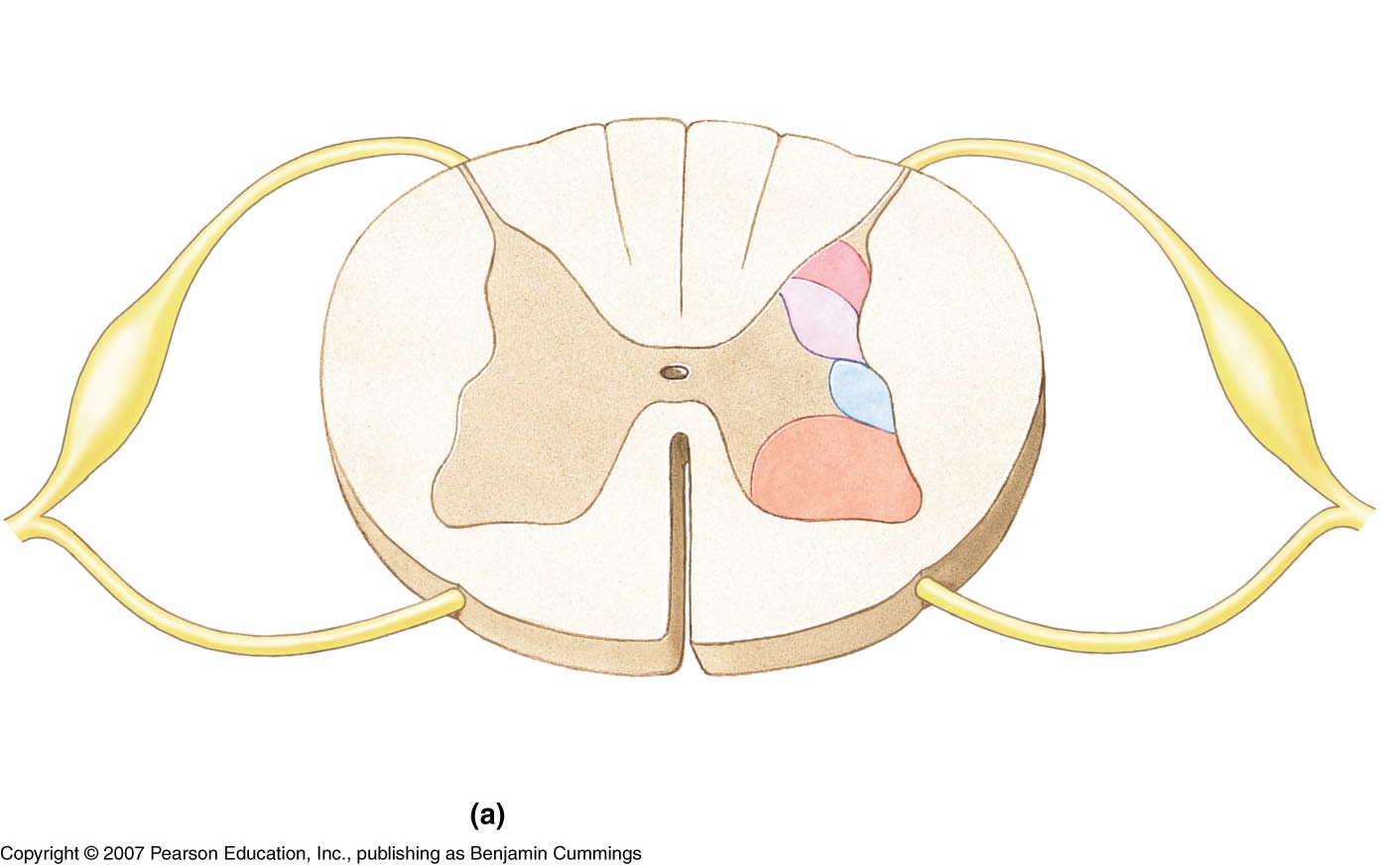 Gray commissure
The spinal cord has a narrow central canal surrounded by “horns” of gray matter connected by a commissure. Gray matter horns contain sensory & motor nuclei (groups of cell bodies).
Gray matter is surrounded by white matter “columns” which are made up of groups of myelinated axons creating organized ascending & descending tracts.
Tracts (Sensory & Motor Pathways)
Groups of axons found in the white matter columns of the spinal cord that carry specific information
 Ascending tracts - carry sensory information up the spinal cord to areas of the brain
 Descending tracts – carry motor information from the brain down to specific levels of the spinal cord
 Ascending & descending tracts within the spinal cord are part of the sensory & motor pathways of the nervous system
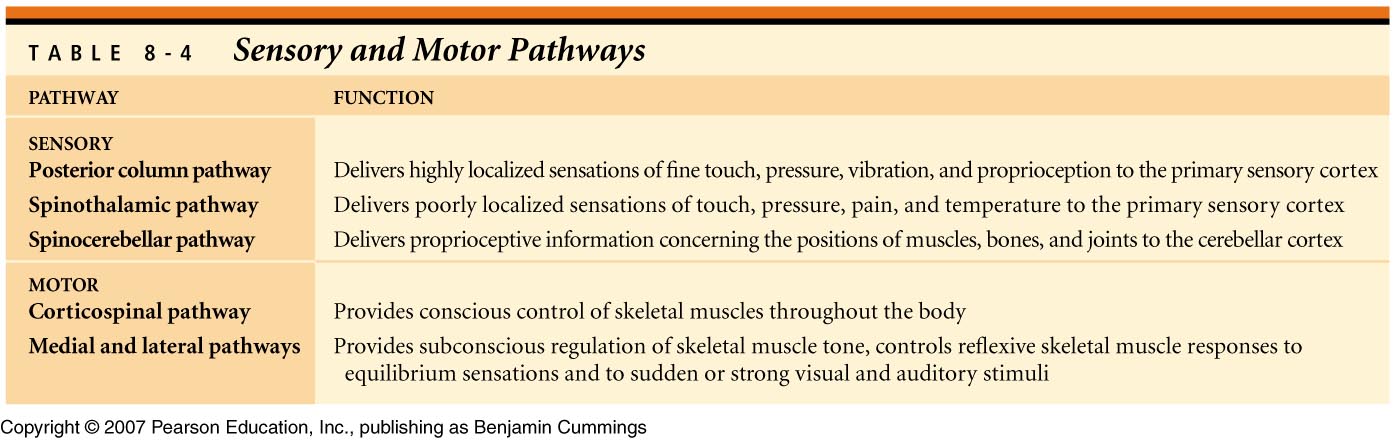 Ascending Tracts (sensory pathways)
Spinothalamic tracts
 carries poorly localized touch, pressure, pain & temperature from cutaneous receptors to the thalamus
 from thalamus, some of this sensory info reaches primary sensory cortex of the cerebrum for “interpretation” & conscious awareness
Ascending Tracts (sensory pathways)
Posterior Columns 
 carries highly localized discriminative (fine) touch, vibration, conscious proprioception (position sense) to nucleus in medulla oblongata (M.O.)
 from M.O., info travels along rest of pathway to thalamus & then to primary sensory cortex of cerebrum
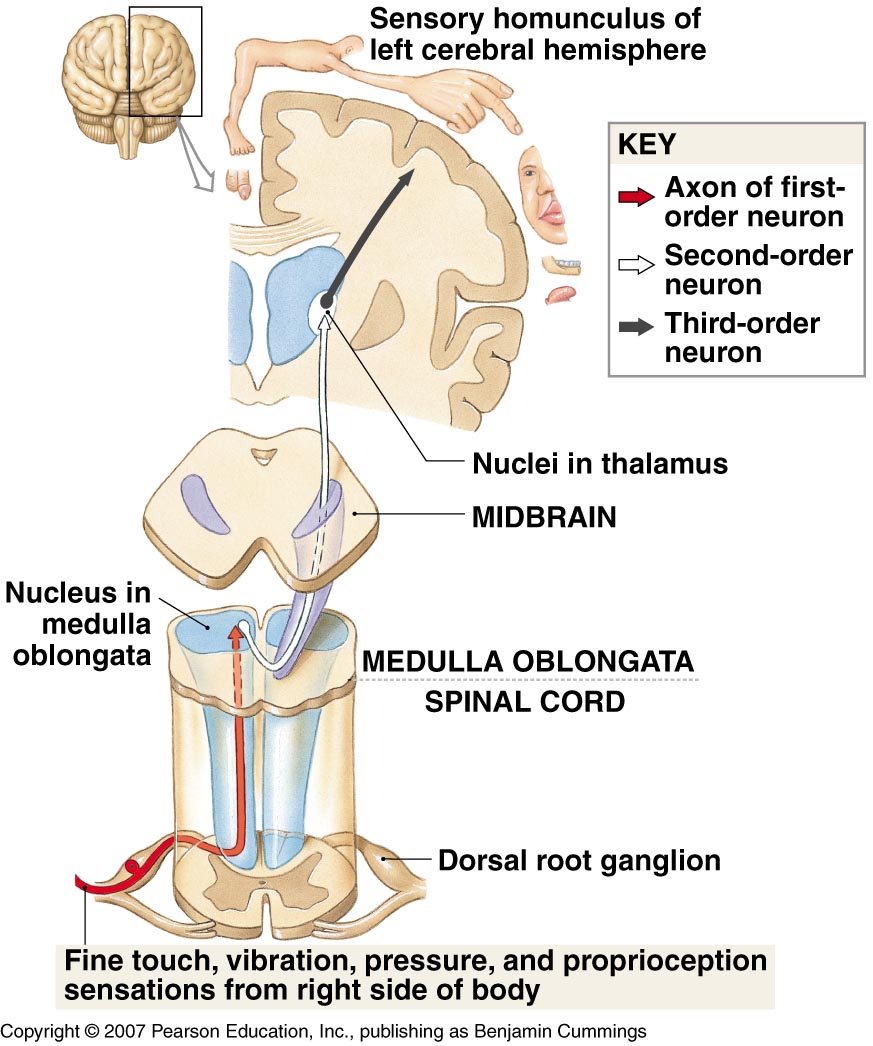 Ascending Tracts (sensory pathways)
Spinocerebellar
 carries proprioceptive (positional) information to the cerebellum (unconscious awareness)
Descending Tracts (motor pathways)
Corticospinal (pyramidal)
 carries commands from primary motor cortex of cerebrum for conscious (voluntary) control of skeletal muscles.
 most fibers cross in “pyramidal decussation” of medulla oblongata so that left cerebral cortex controls muscles on right side of body, & vice-versa.
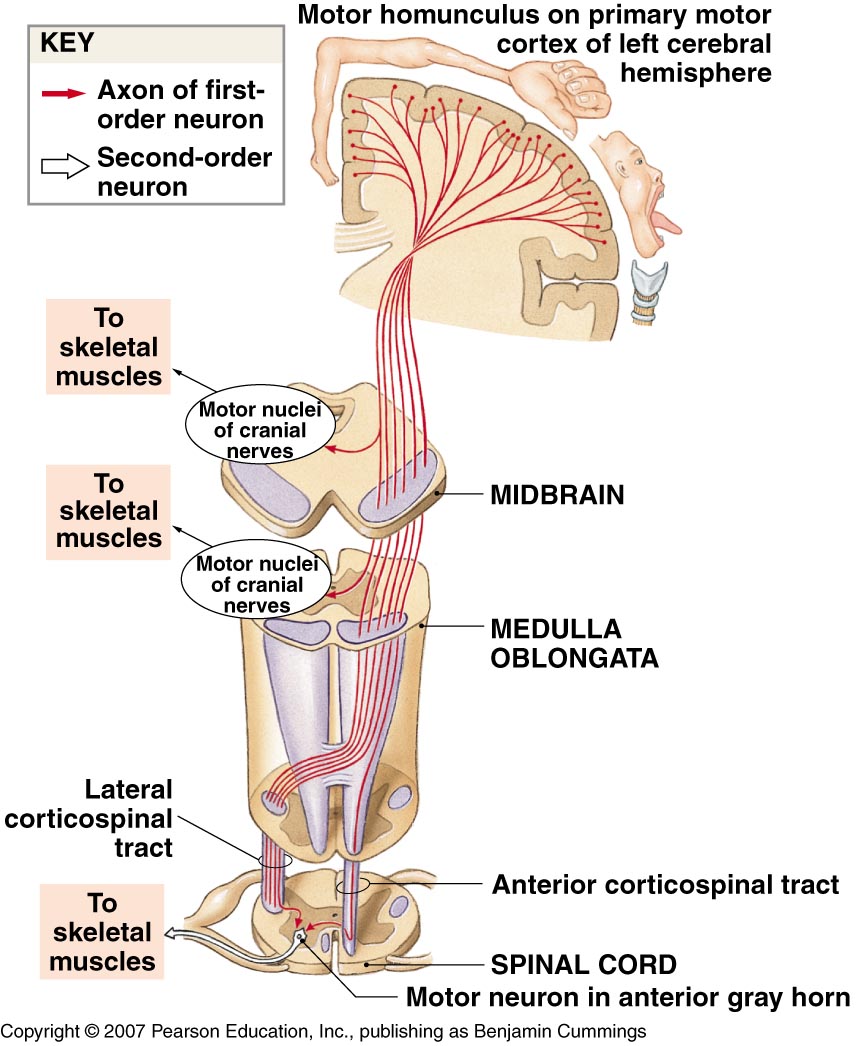 Descending Tracts (motor pathways)
Medial & lateral pathways
 originate from a variety of brain nuclei & send signals to motor neurons in the spinal cord for (subconscious) coordination of skeletal muscle activity, maintenance of posture & muscle tone.
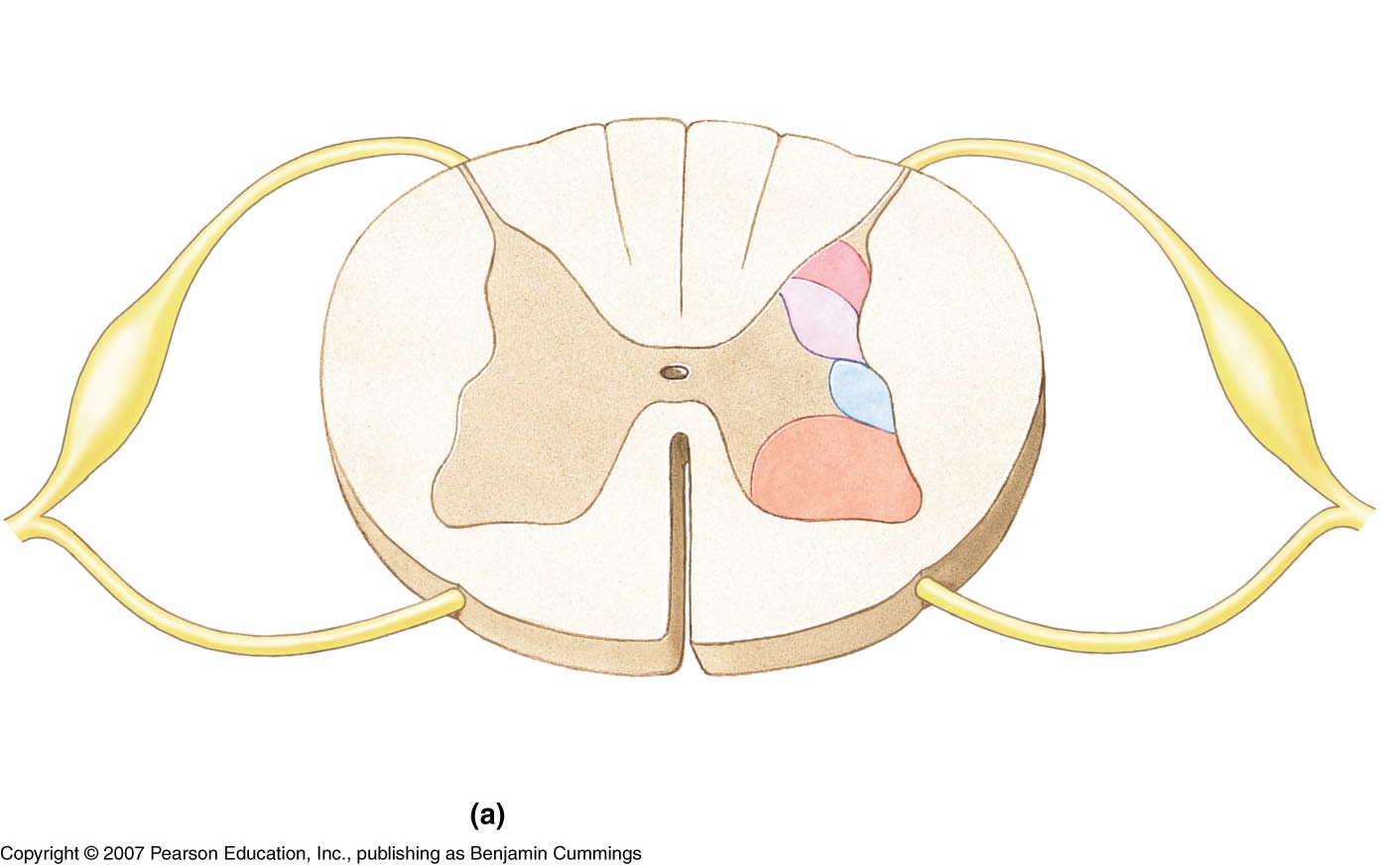 Ascending & descending tracts are part of larger sensory & motor pathways
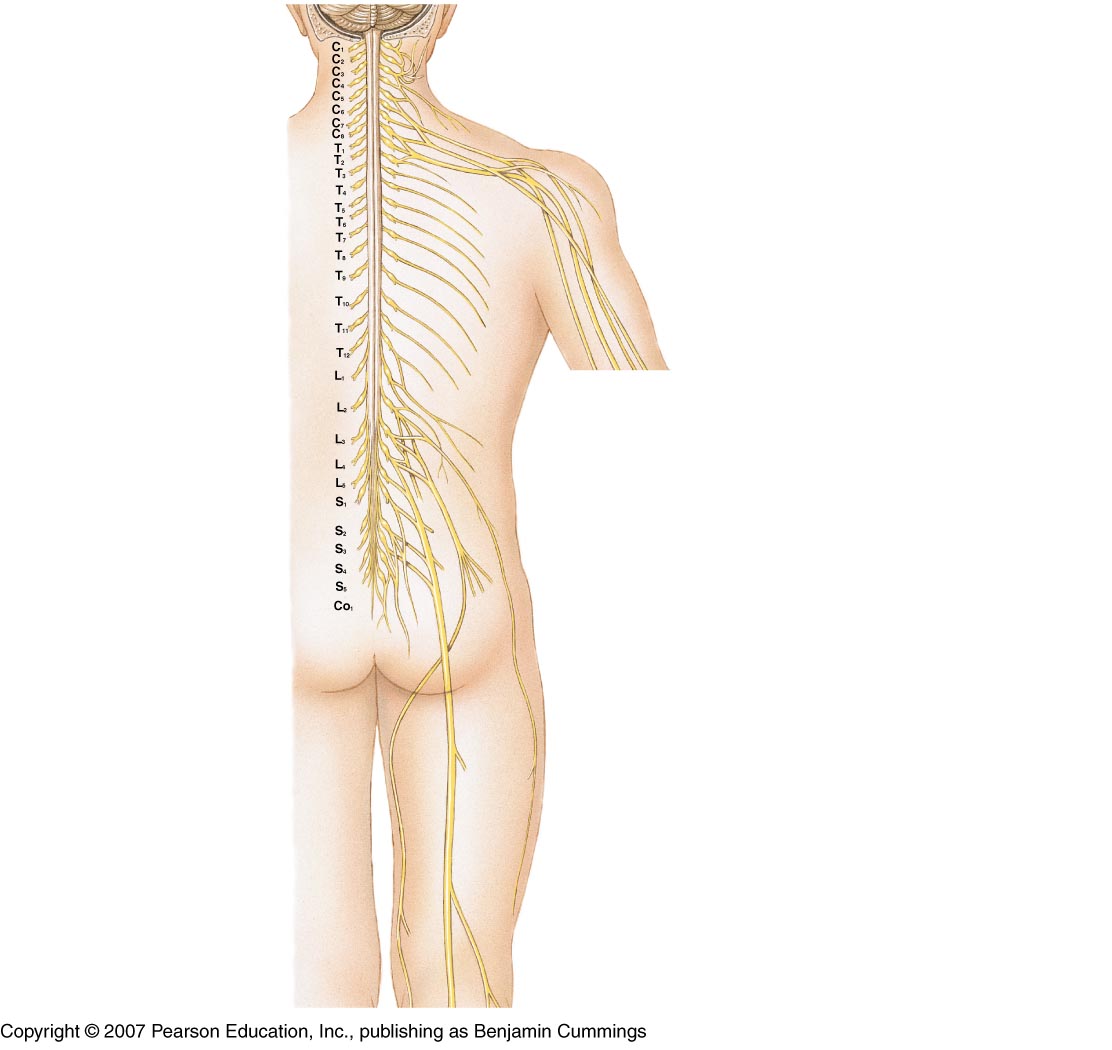 These sensory & motor pathways include the afferent & efferent neurons of the PNS
Sensory & motor information gets in/out of spinal cord via spinal nerves
The Brain
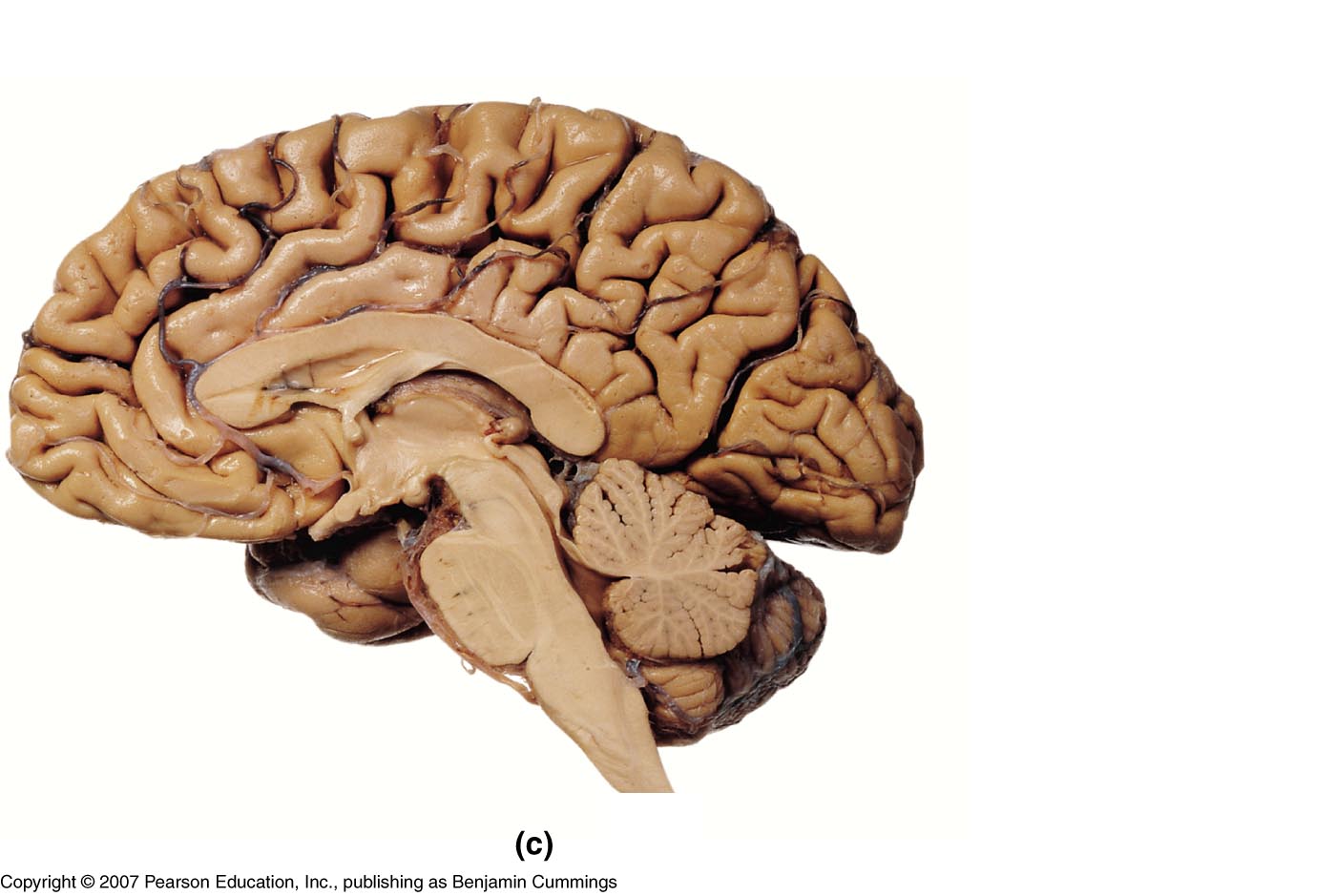 Brain stem
 medulla oblongata (M.O.)
 pons
 midbrain
 Diencephalon
 thalamus 
 hypothalamus
 epithalamus (pineal gland)
 mamillary body
 Cerebrum
 Cerebellum
Cerebrum
T
P
P
H
midbrain
M
Cerebellum
pons
m.o.
Cerebrospinal Fluid (CSF)
clear, colorless fluid formed by filtration of blood plasma by choroid plexuses within ventricles of the brain.
 circulates through ventricles, into central canal of spinal cord & around brain & SC in subarachnoid space. Reabsorbed through arachnoid granulations into dural sinuses & then into bloodstream
 functions in protection of CNS, support, nutrient supply, waste removal
sample of CSF can be taken at subarachnoid space inferior to the conus medularis by “lumbar puncture” (spinal tap)
CSF Circulation
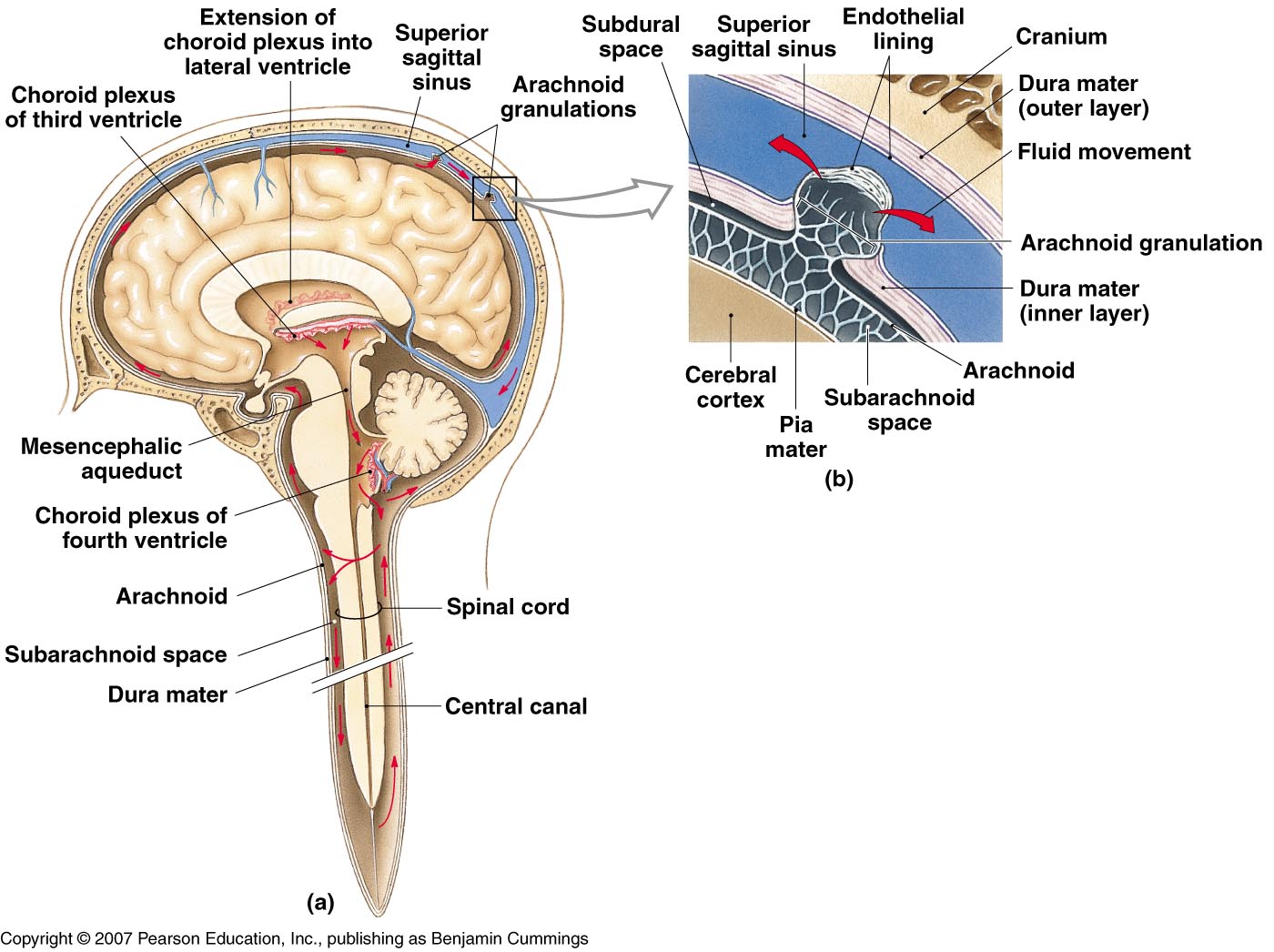 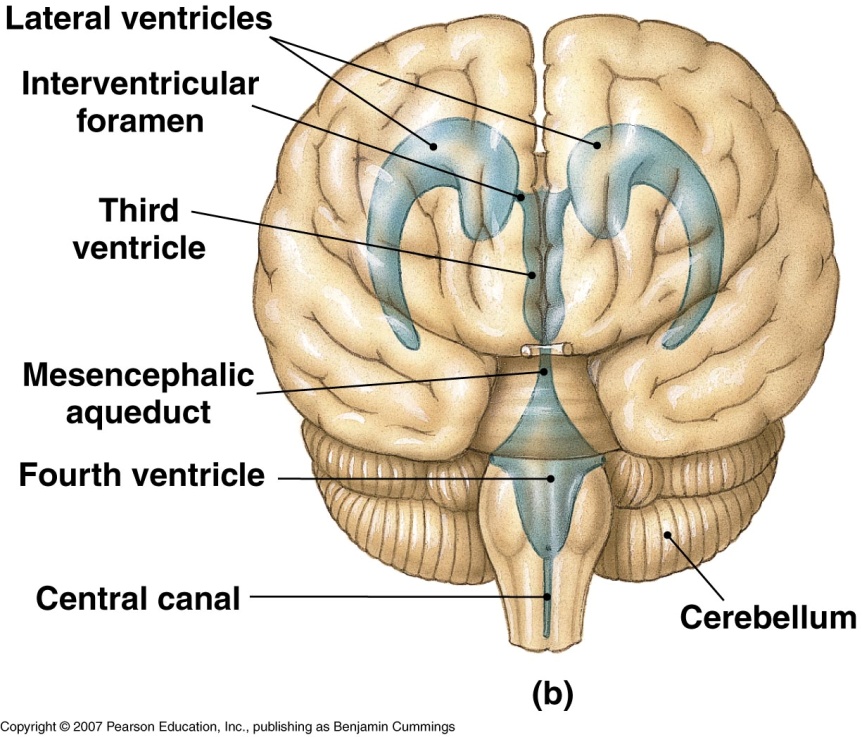 The Brainstem
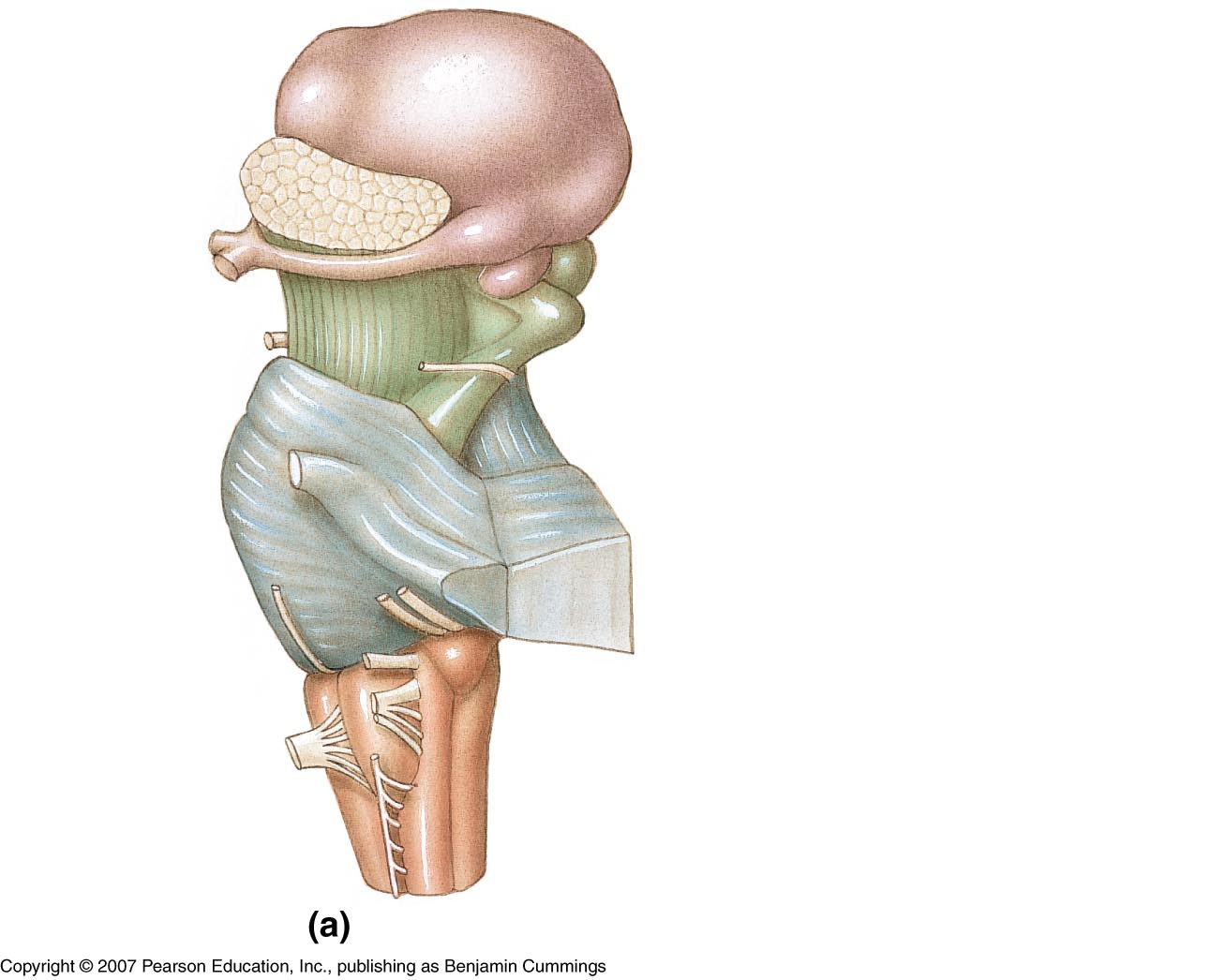 Medulla oblongata
 continuation of the SC above the foramen magnum
 contains the pyramidal decussation
 cranial nerve nuclei (XII-VIII (cochlear)
 cardiac, vasomotor, & respiratory reflex centers
Pons
 “bridge” linking cerebellum to SC & other parts of brain
 cranial nerve nuclei (VIII (vestibular) – V)
 respiratory center
The Brainstem
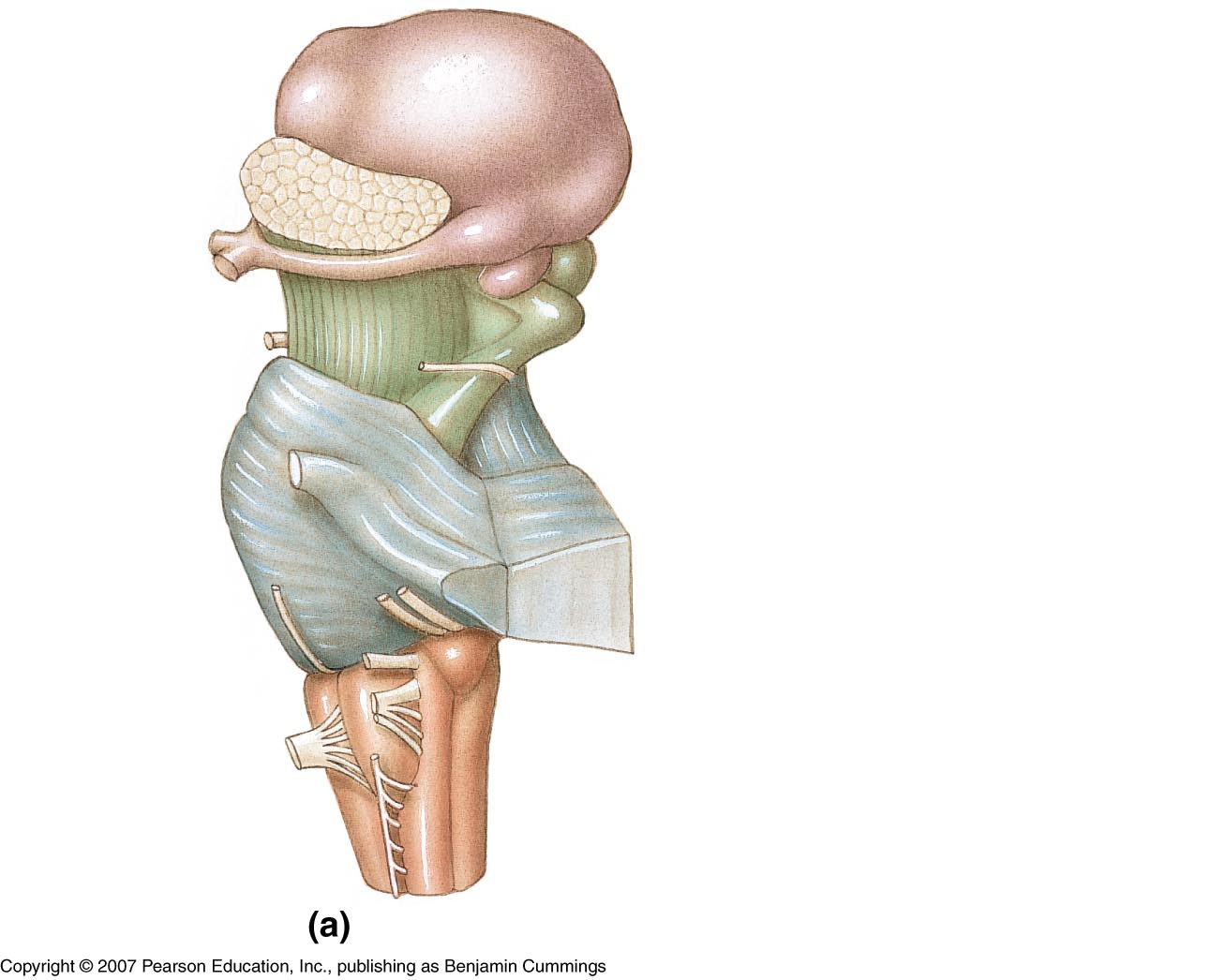 Midbrain
 cerebral peduncles – location of ascending (sensory) & descending (motor) tracts
 corpora quadrigemina
 superior colliculi – visual reflex centers
 inferior colliculi – auditory reflex centers
 cranial nerve nuclei (IV-III)
 reticular formation – network of interconnected nuclei throughout brainstem responsible for maintaining states of consciousness
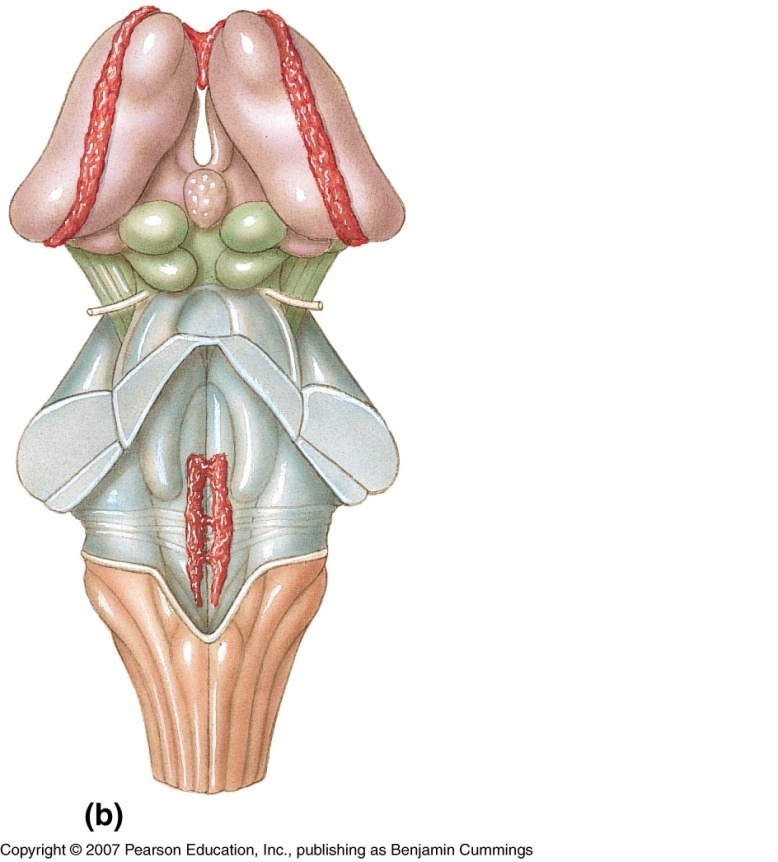 The Diencephalon
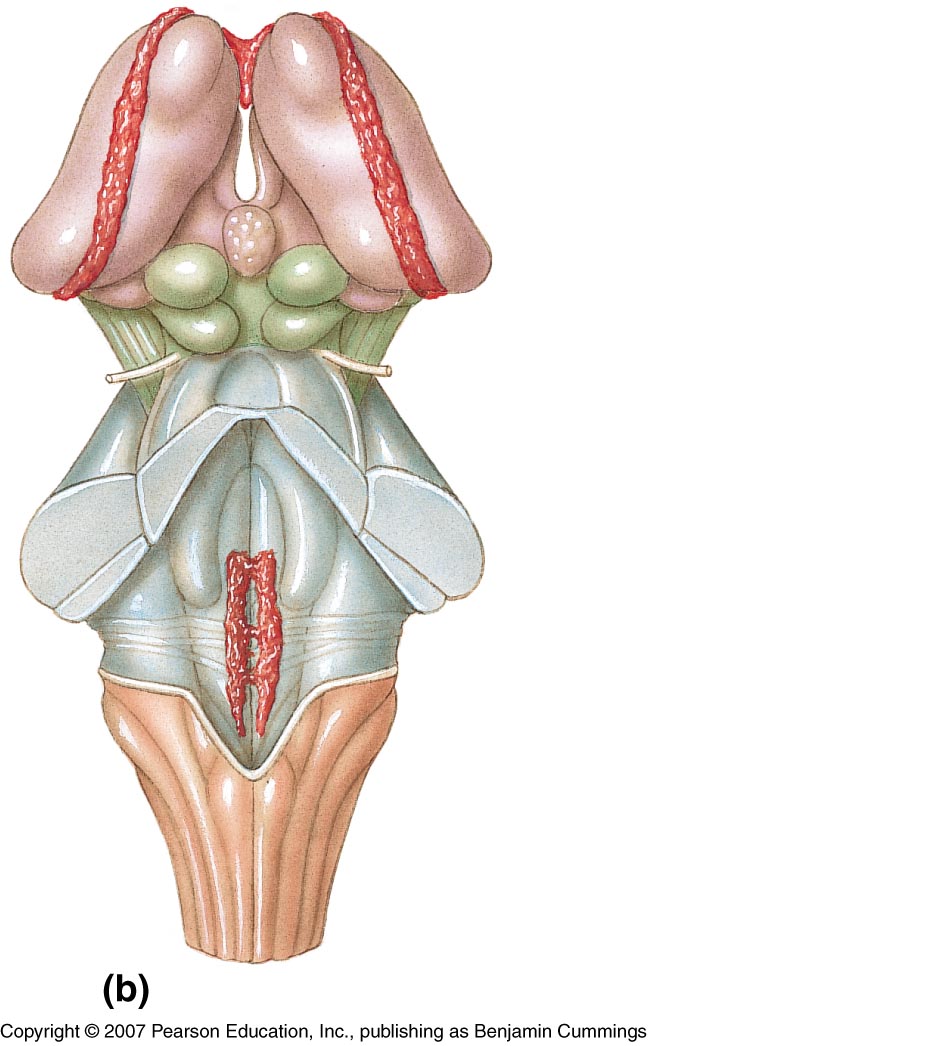 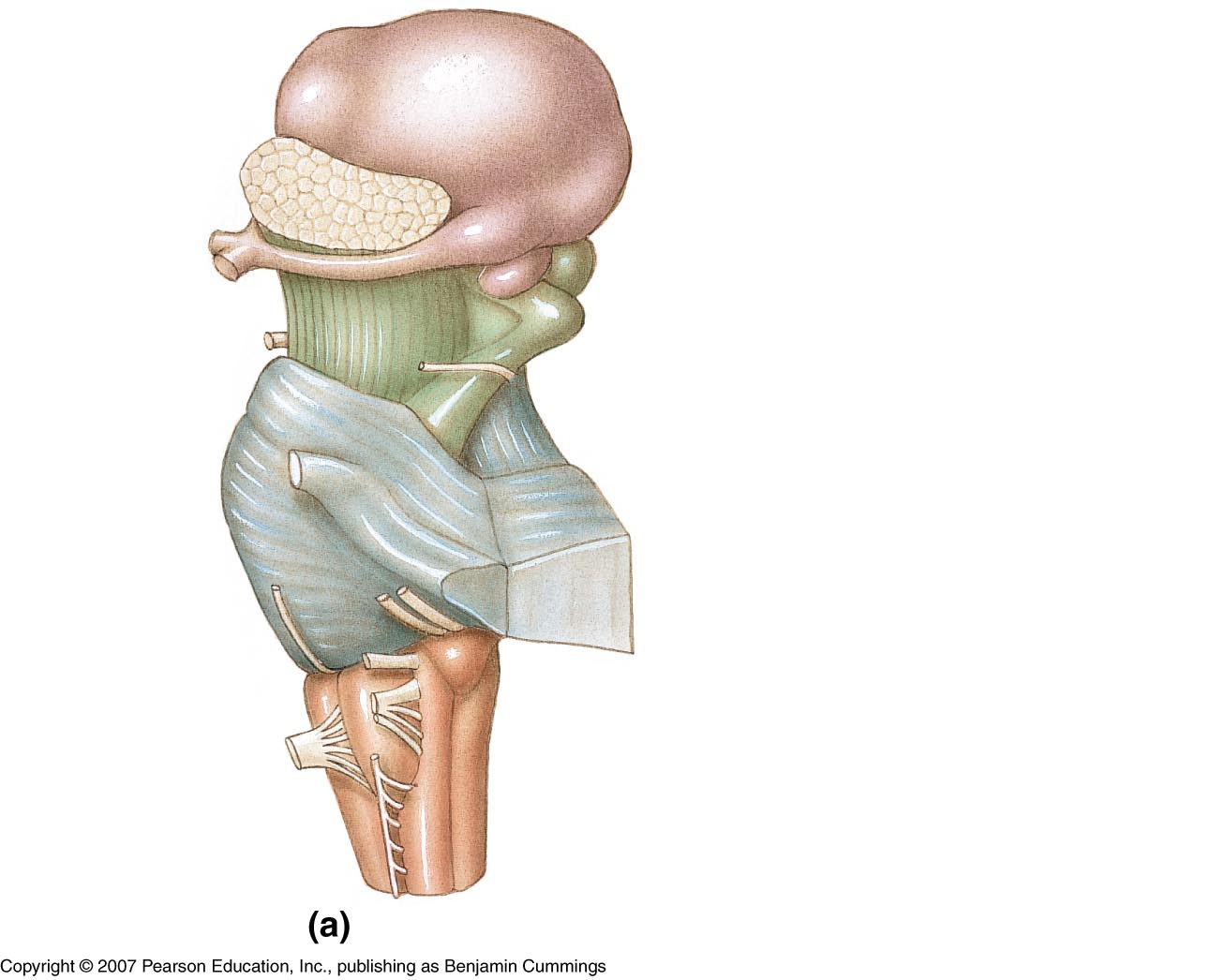 Thalamus
 surrounds 3rd ventricle
 2 halves connected by intermediate mass
 comprised of nuclei
 functions primarily as a sensory relay station
The Diencephalon
Hypothalamus
 connects to pituitary gland via the infundibulum
has many important functions relating to maintaining homeostasis including:
 integrating nervous & endocrine systems through control over pituitary gland
 integration of ANS from visceral stimuli
 hunger/satiety, thirst, body temp. regulation
 hormone production (ADH, oxytocin)
 subconscious coordination of motor responses associated with rage, pleasure, pain, sexual arousal
Mamillary bodies – reflex centers associated with eating, & processing of olfactory sensations
The Diencephalon
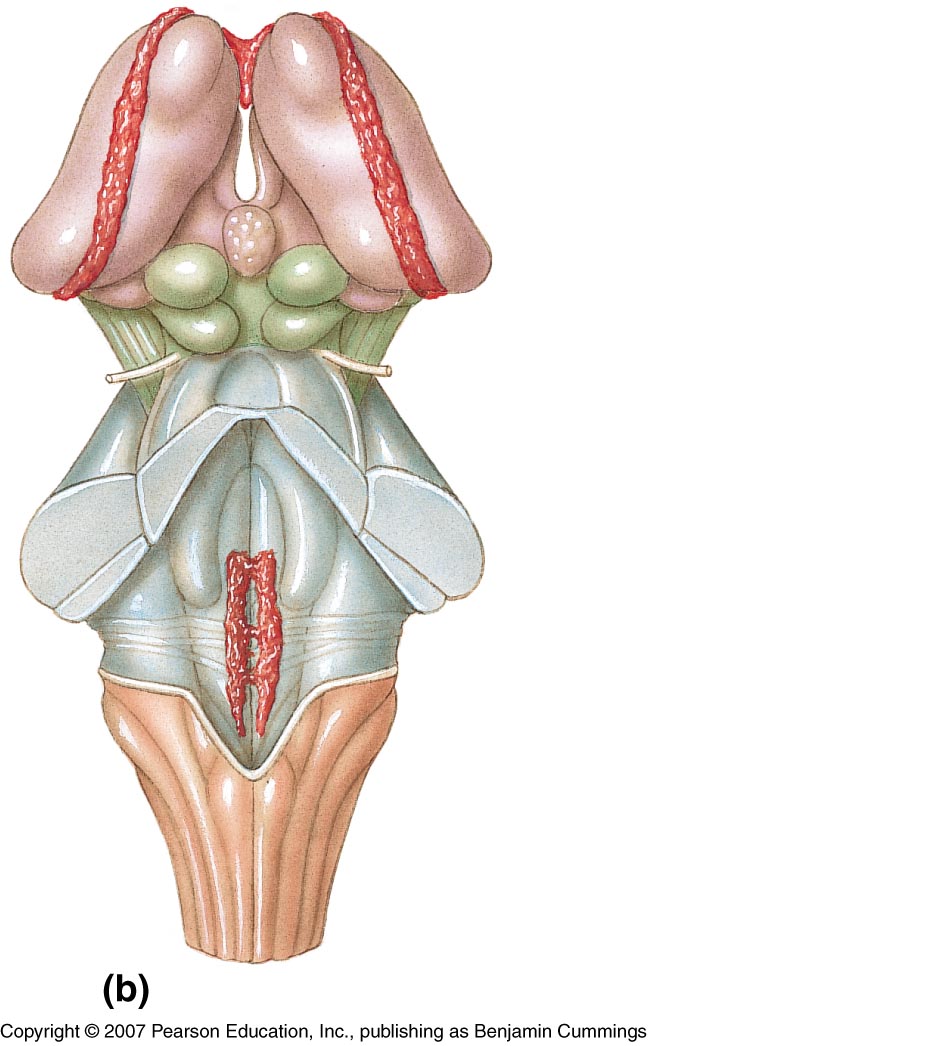 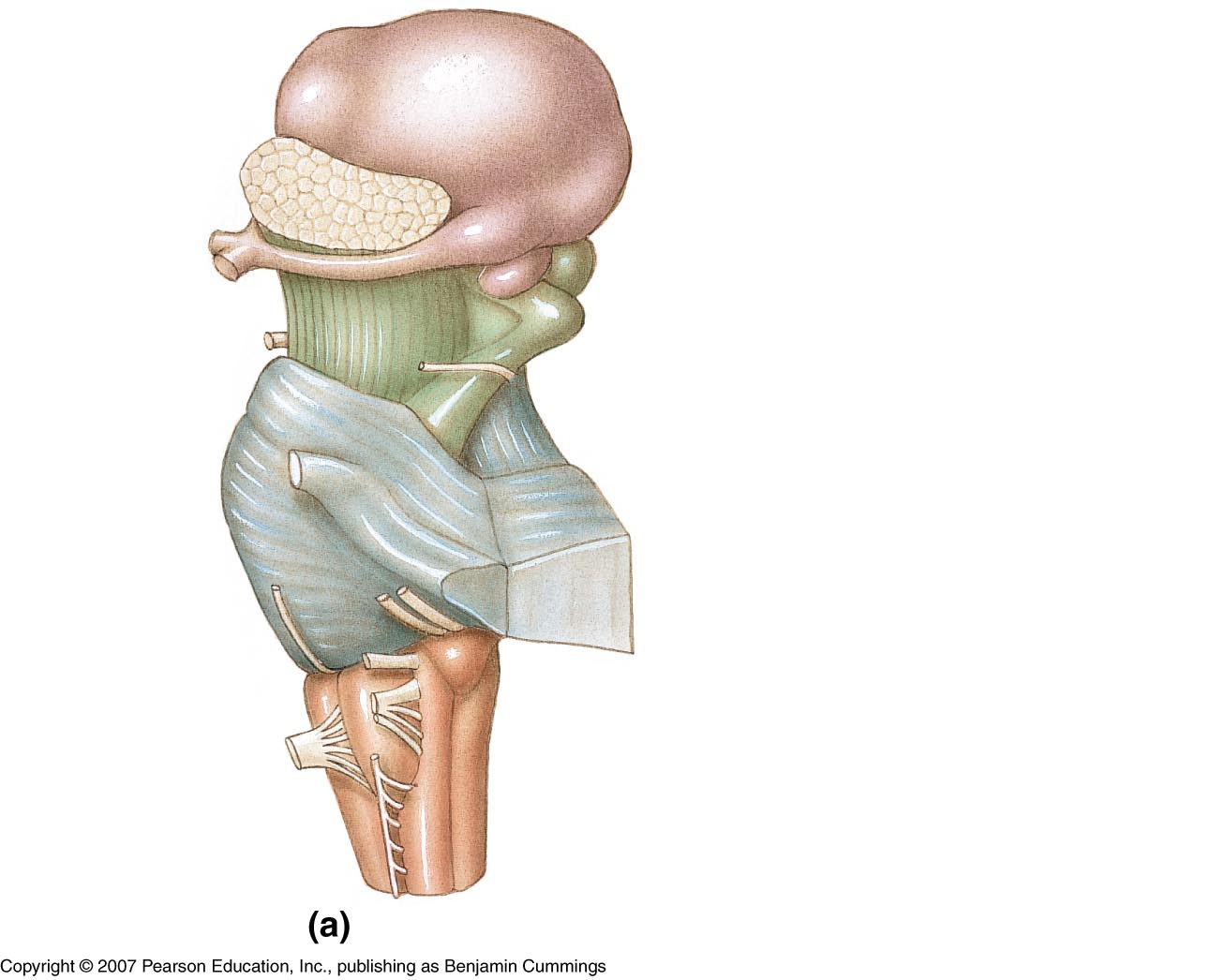 Pineal gland
 secretes Melatonin which helps regulate day-night cycles (circadian rhythm)
Limbic system
functionally related areas in cerebrum, thalamus & hypothalamus involved in
 emotional states & behaviors
 linking conscious areas of  cerebrum with unconscious areas of brainstem
 long term memory
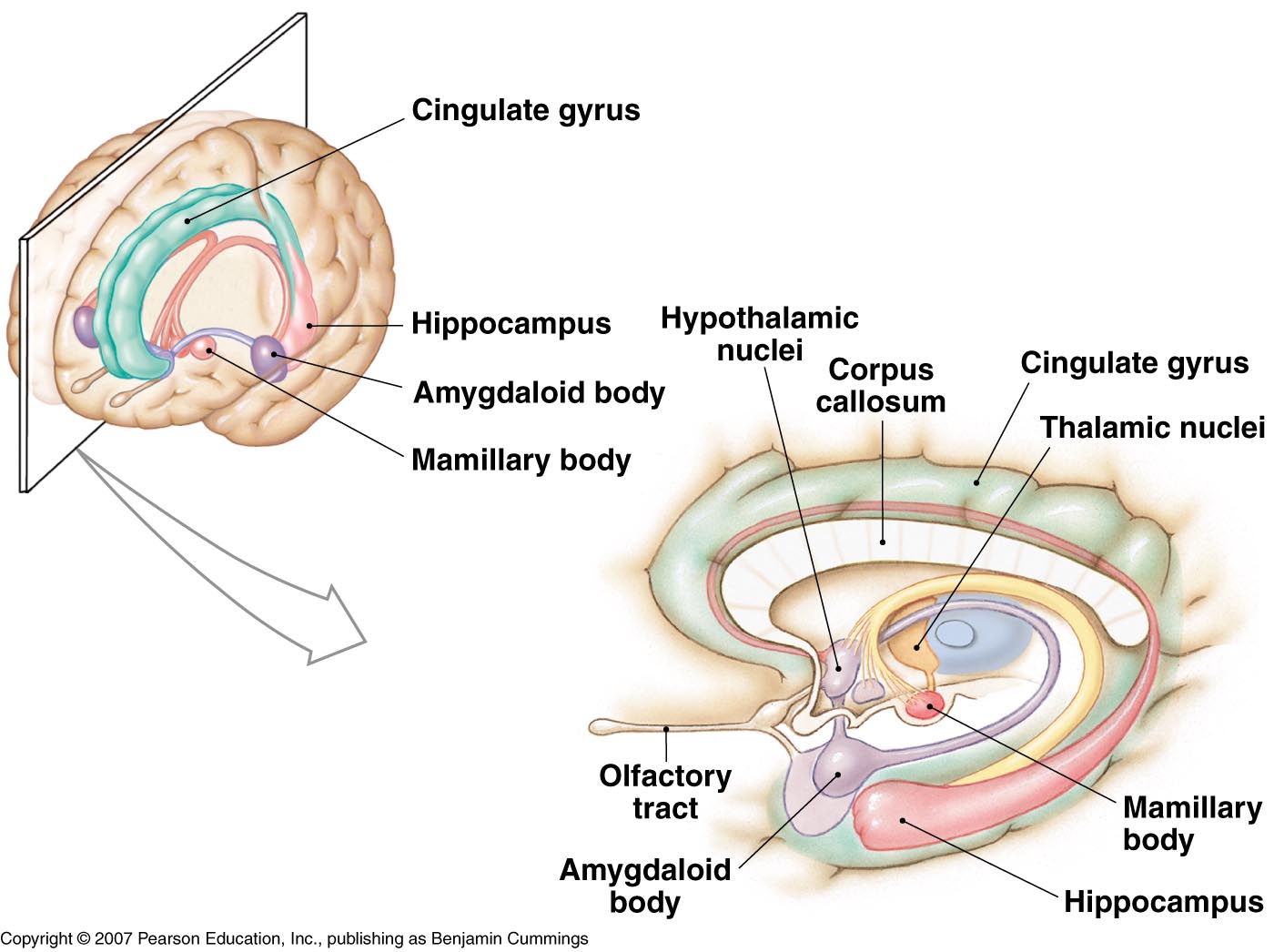 Cerebrum
gyrus
sulcus
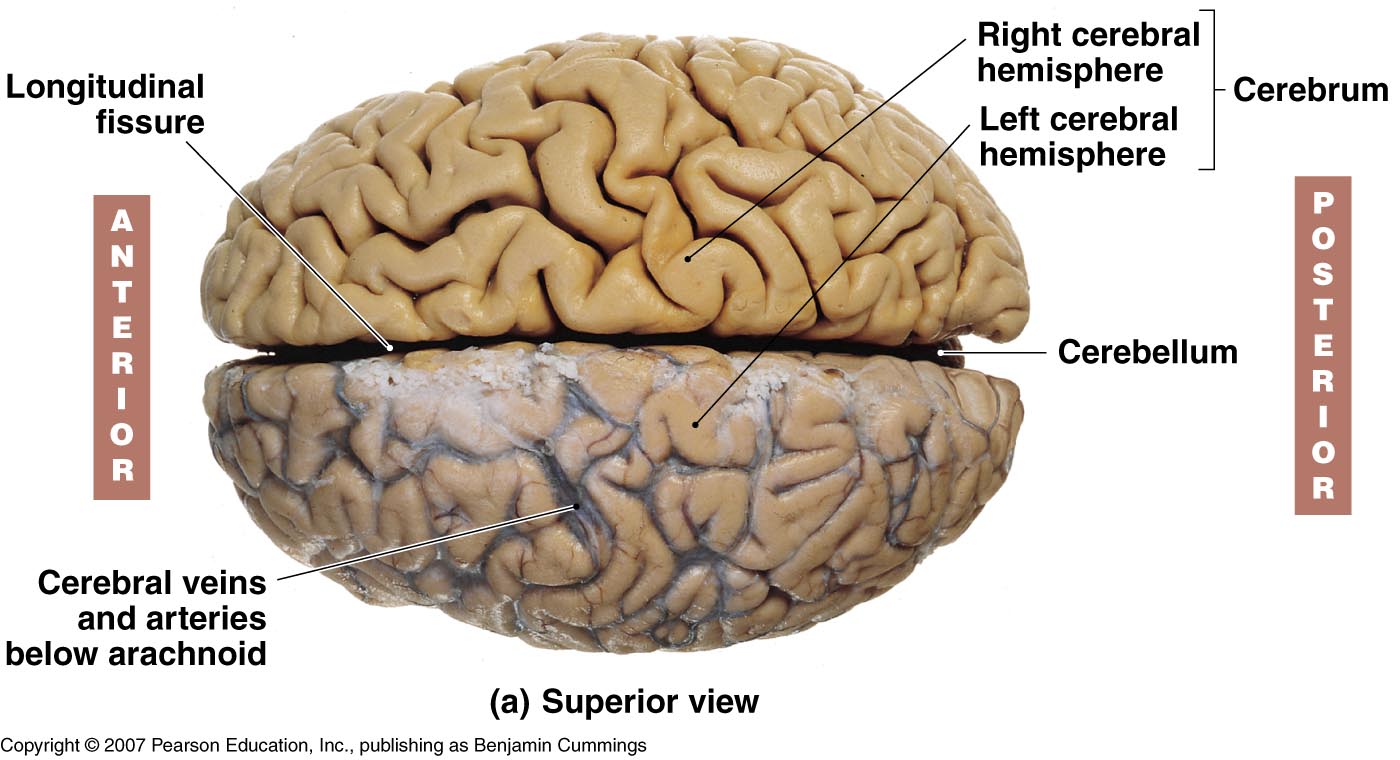 Lateral sulcus
(Insula is deep to lateral sulcus)
Lobes of Cerebral Hemispheres
Central sulcus
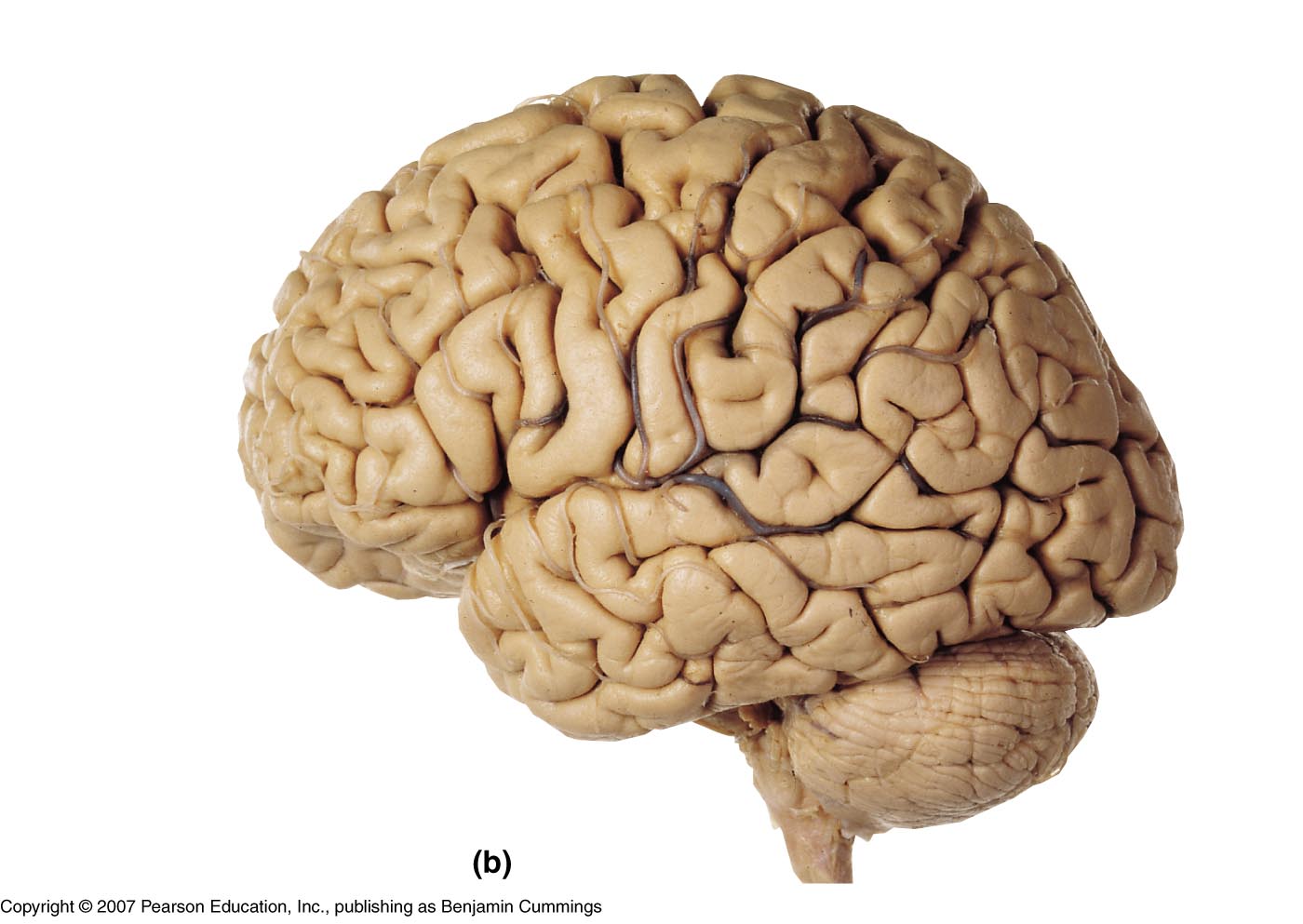 Parietal lobe
Parieto-occipital sulcus
Frontal lobe
Occipital lobe
Temporal lobe
insula
Gray & White matter of cerebrum
Gray matter – outer cortex & inner nuclei (centers)
 White matter – deep to cortex; comprised of fibers (pathways for communication):
 association
 commissural
 projection
White matter of cerebrum
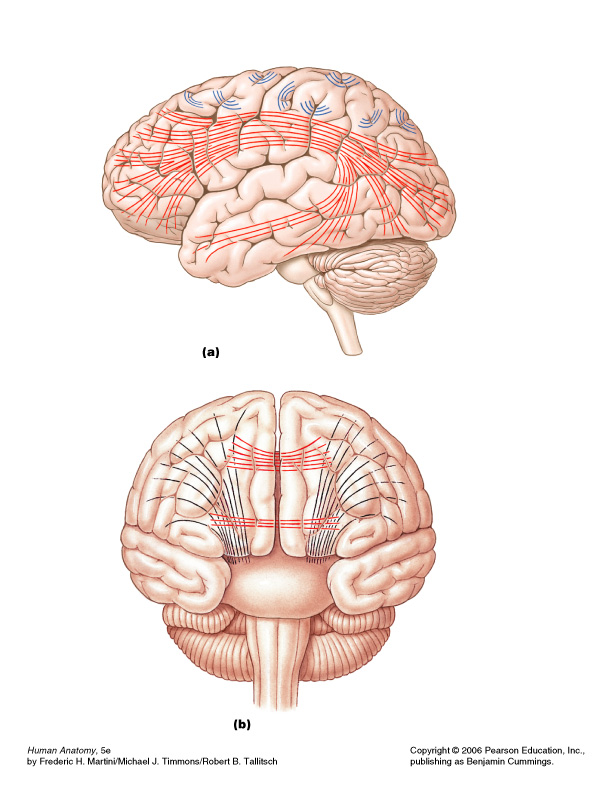 Association fibers
association fibers – connect gyri in same hemisphere
 commissural fibers – connect gyri in opposite hemispheres (e.g. corpus callosum)
 projection fibers – connect cerebrum with other parts of brain & spinal cord
Commissural fibers
Projection fibers
Functional areas of Cerebrum
Motor and Sensory areas - receive sensory info & generate motor (skeletal muscle) responses
 Association areas – interpretation of sensory info & planning and coordination of motor responses
 Cerebral processing centers - higher order integrative & analytical functions
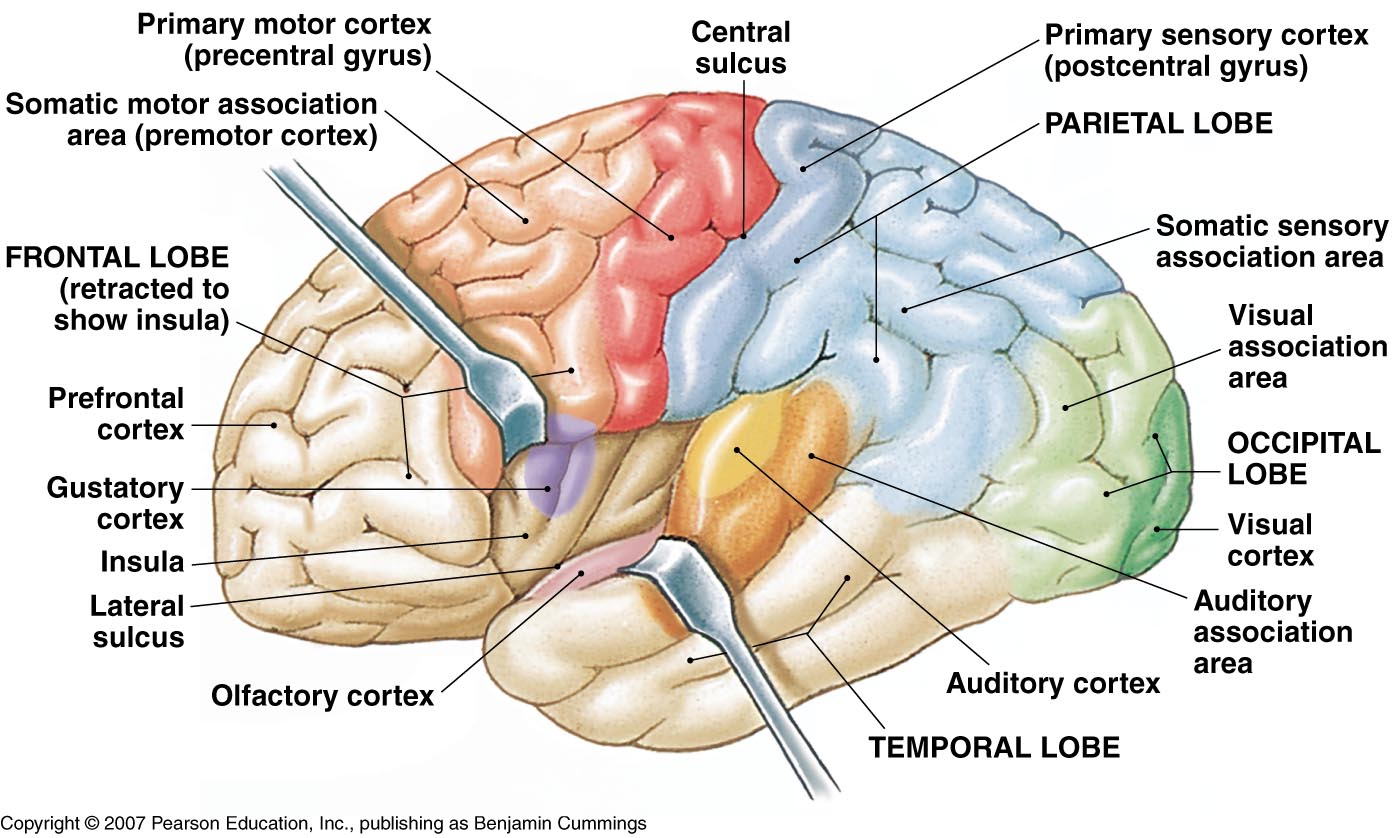 Motor & Sensory
primary motor cortex (precentral gyrus)
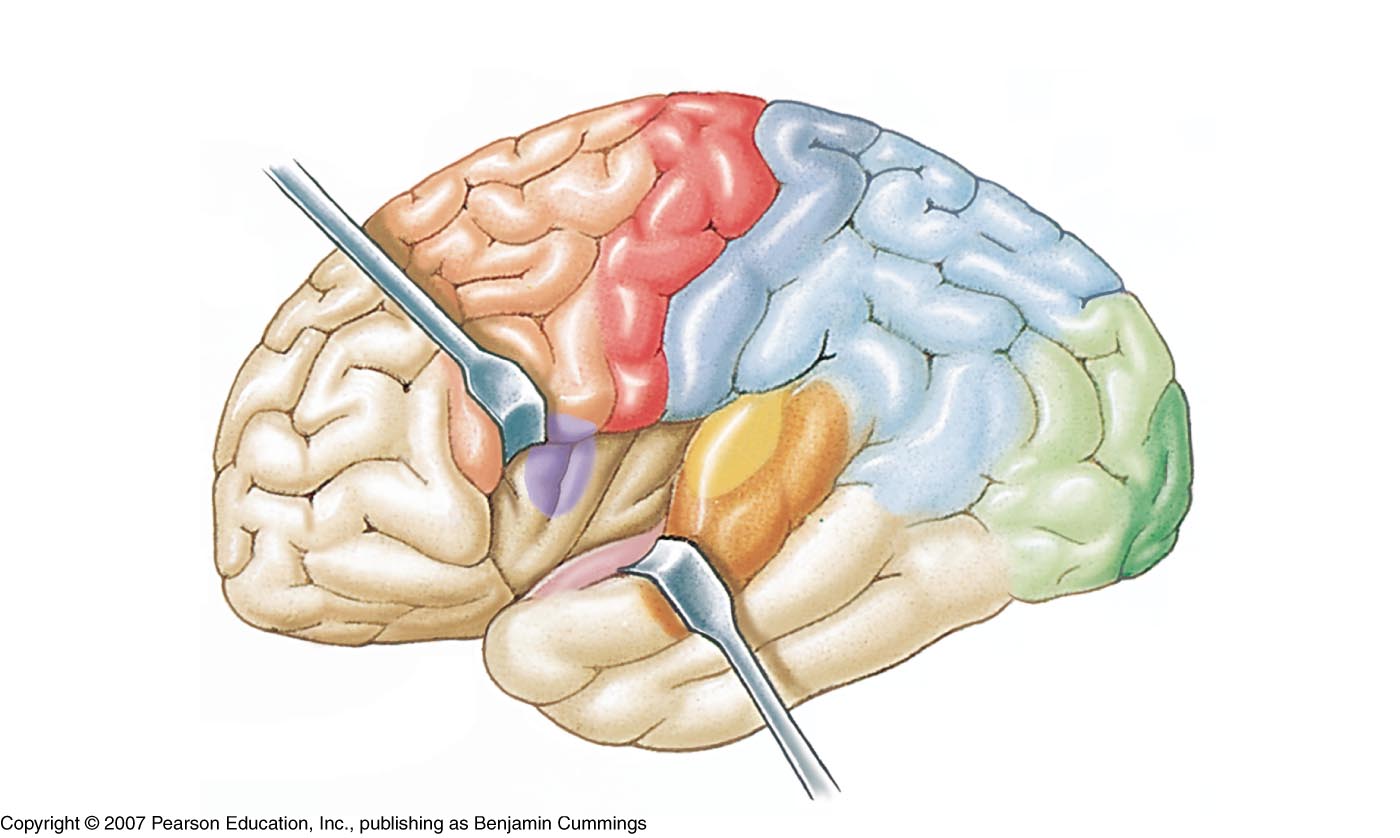 Motor & Sensory
primary sensory cortex (postcentral gyrus)
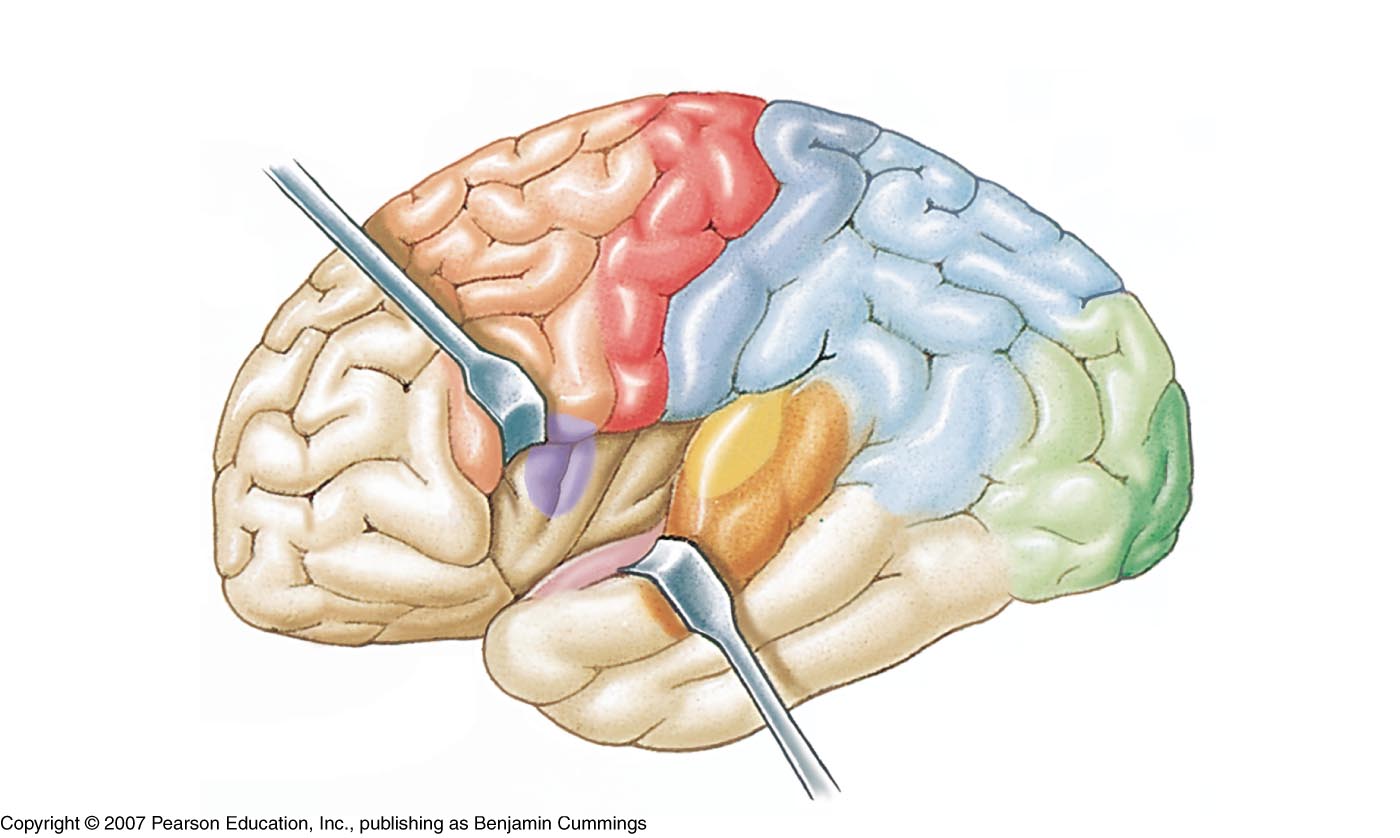 Motor & Sensory
primary motor cortex (precentral gyrus)
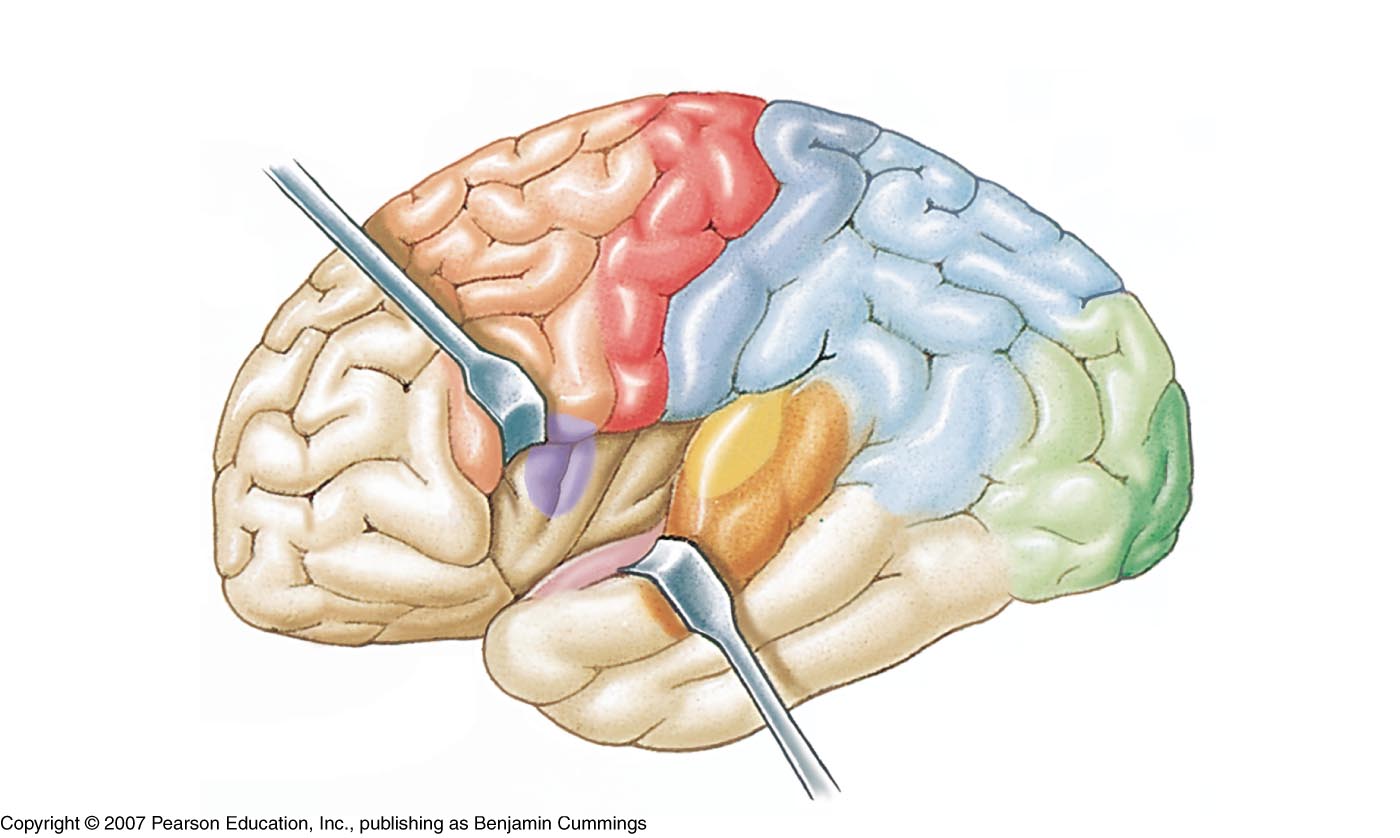 primary sensory cortex (postcentral gyrus)
gustatory cortex
visual cortex
auditory cortex
olfactory cortex
Association areas
interpret incoming sensations; coordinate motor responses
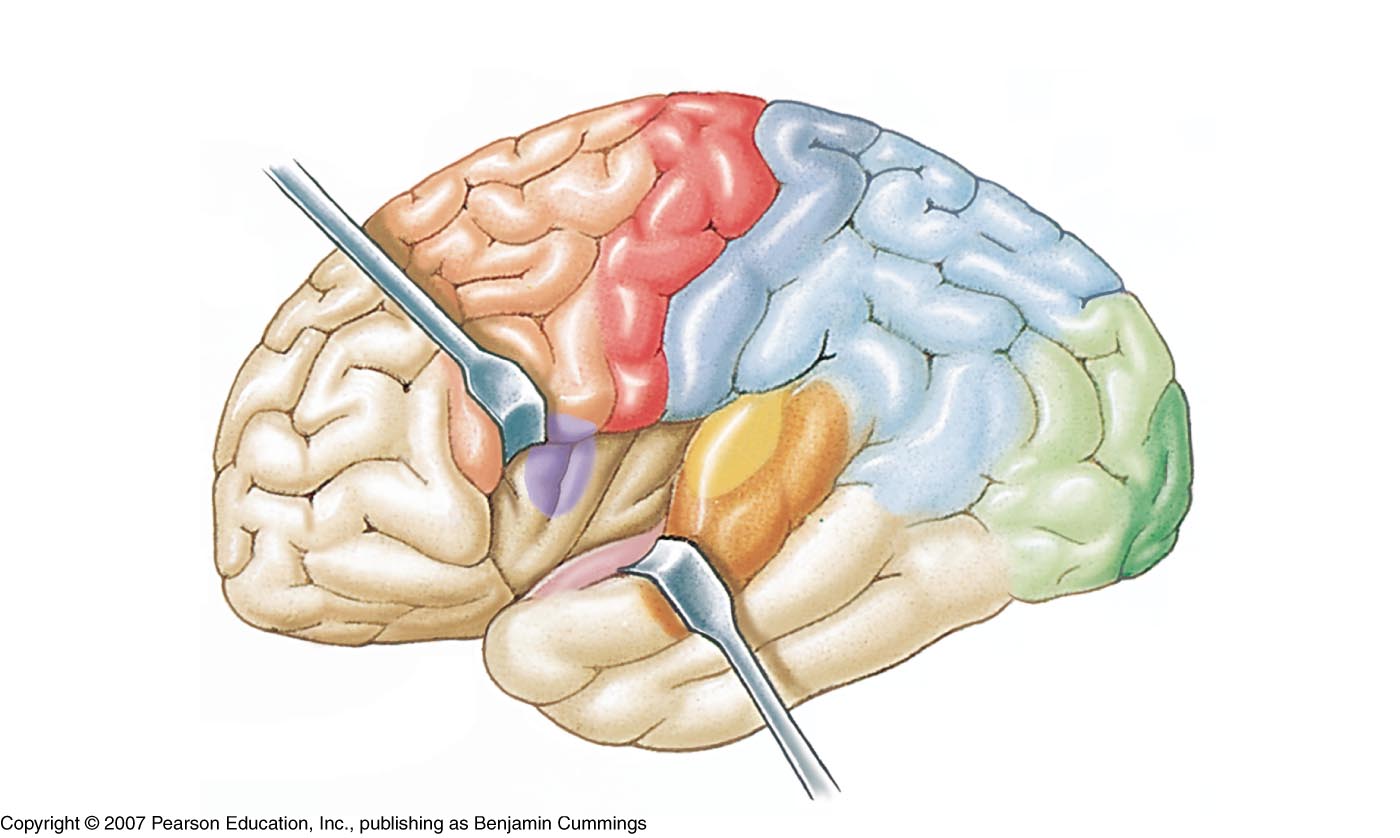 somatic motor association area (premotor cortex)
visual association area
Cerebral Processing Centers
higher-order integrative centers
 may be unilateral
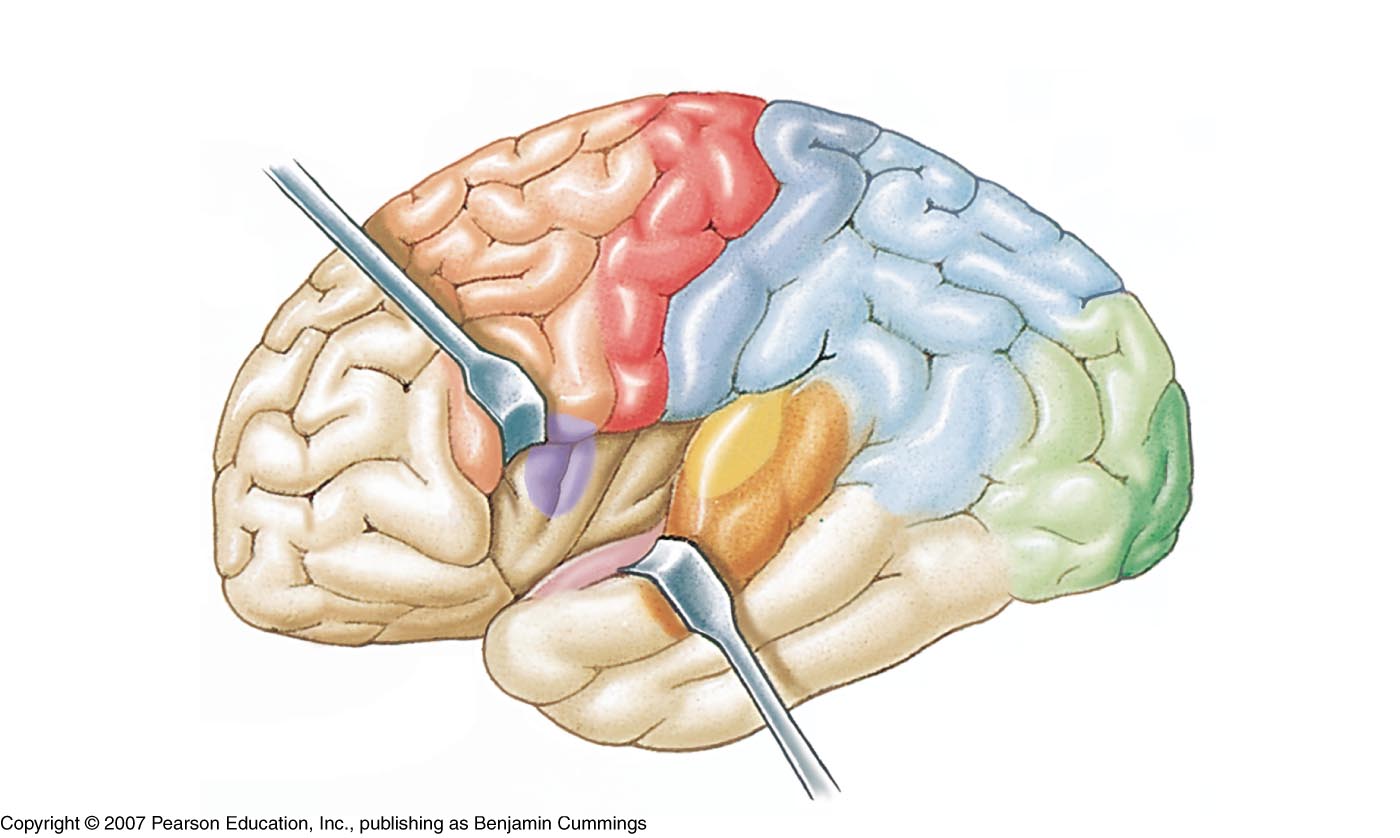 general interpretive area (gnostic) –Lt hemisphere usually
motor speech center (Broca’s) - Lt hemisphere usually
Prefrontal cortex (bilat.)
The Cerebellum
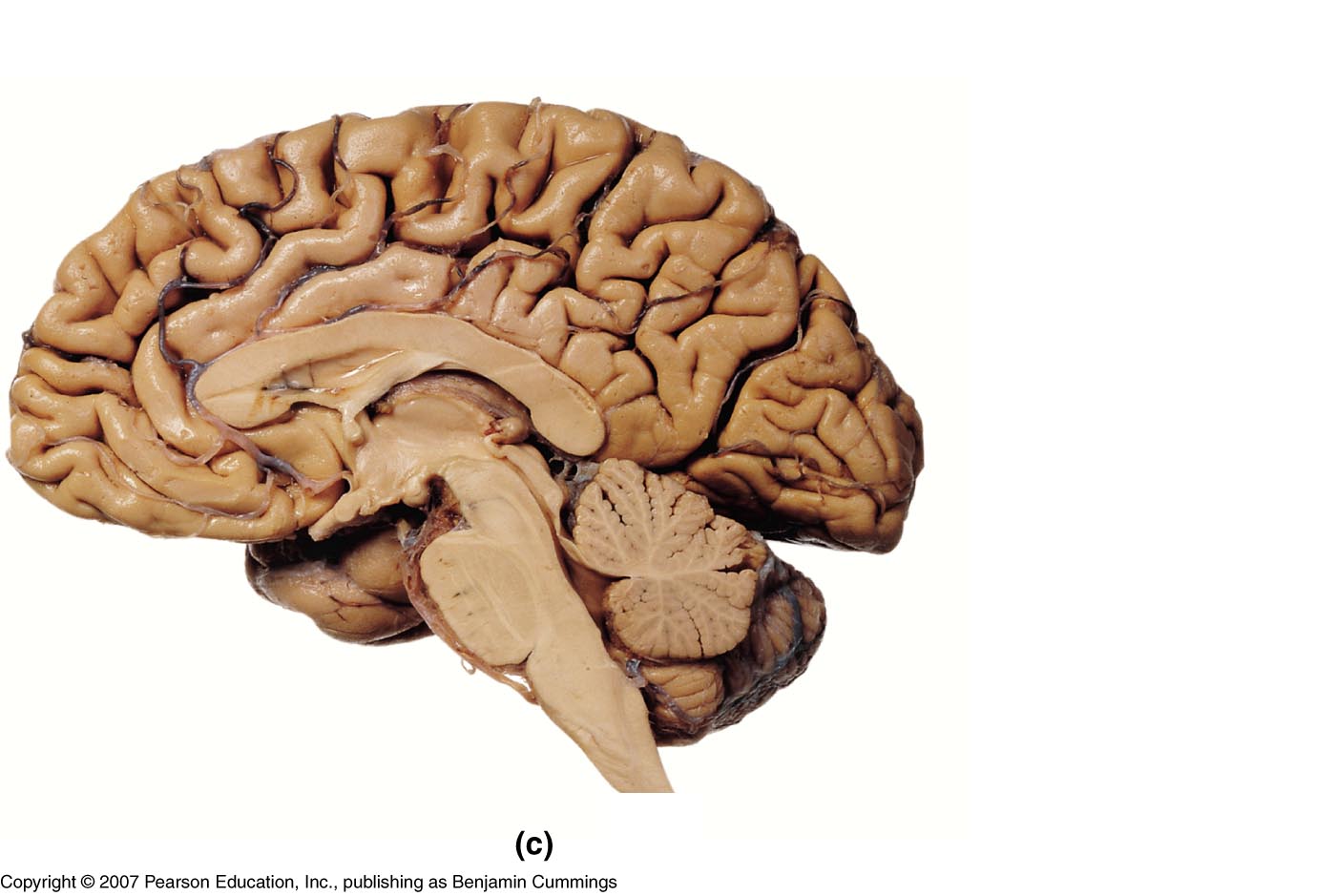 transverse fissure
arbor vitae (white matter)
folia (gray matter)
2 hemispheres connected by vermis
 separated from cerebrum by transverse fissure
 outer folia with inner arbor vitae
functions include control of skeletal muscles (unconscious) for balance, coordination & posture
 Stores patterns of movement
 links to brainstem by cerebellar peduncles
Cranial Nerves
12 pairs of nerves (part of PNS) that connect to the brain; provide motor, sensory &/or autonomic (parasympathetic) function
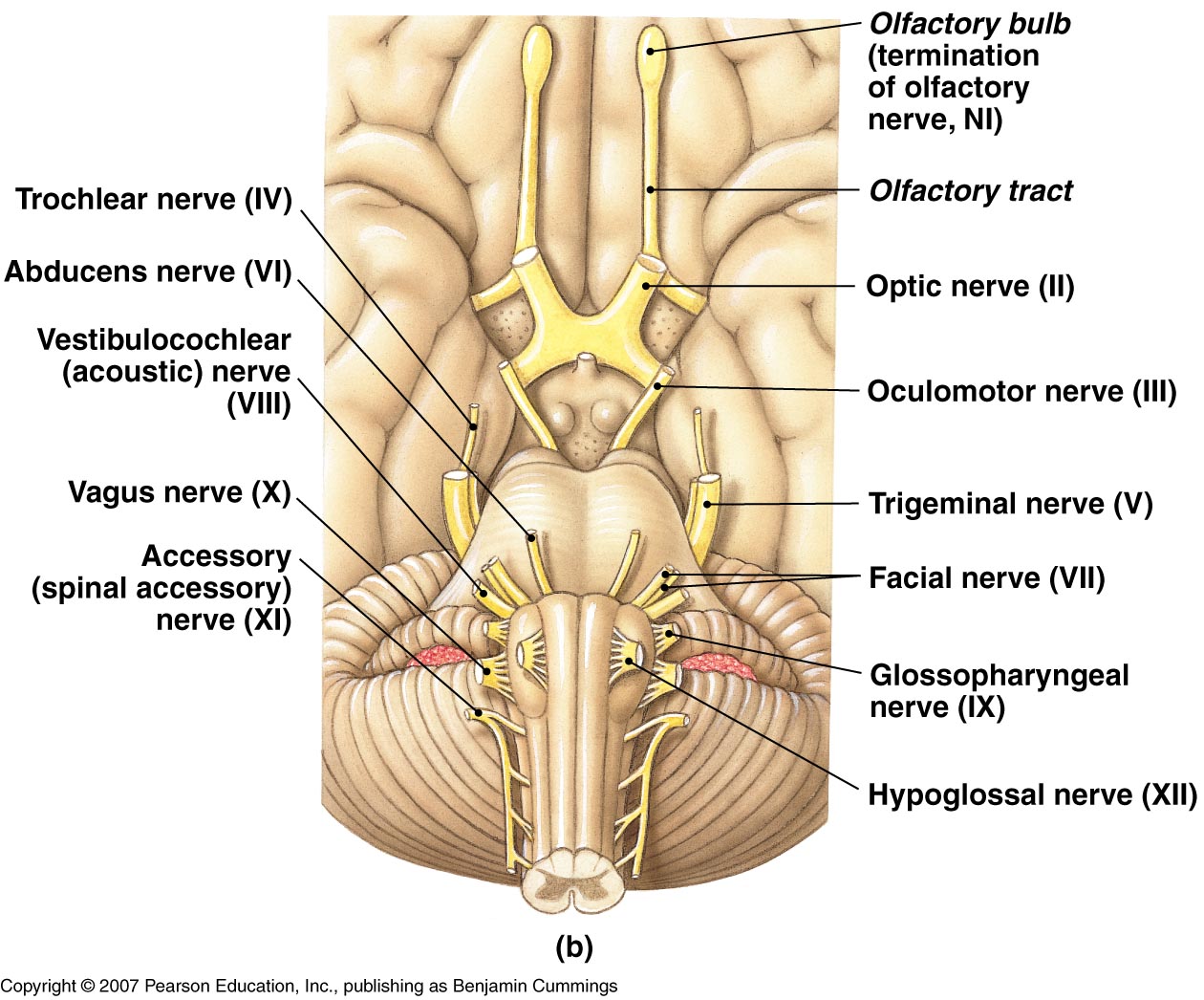 Cranial Nerves (know #, name & basic function)
I Olfactory – smell
II Optic – sight
III Oculomotor – motor to eye muscles; ANS for accommodation of lens & 		pupil constriction
IV Trochlear – motor to one eye muscle
V Trigeminal – motor to muscles of mastication, sensation to face & mouth
VI Abducens – motor to one eye muscle
VII Facial – motor to muscles of facial expression; taste; ANS to lacrimal & 		salivary glands
VIII Vestibulocochlear – equilibrium & hearing
IX Glossopharyngeal – swallowing, taste, ANS to salivary glands, sensory reception from monitoring of blood pressure in large arteries
X Vagus – sensation from viscera; ANS visceral muscle movement 	(respiratory, digestive, cardiovascular systems)
XI  Accessory – motor to muscle of pharynx, SCM & Trapezius
XII Hypoglossal – motor to tongue muscles